HWSW meetup
… bemutatkozás – Lechner – guild …
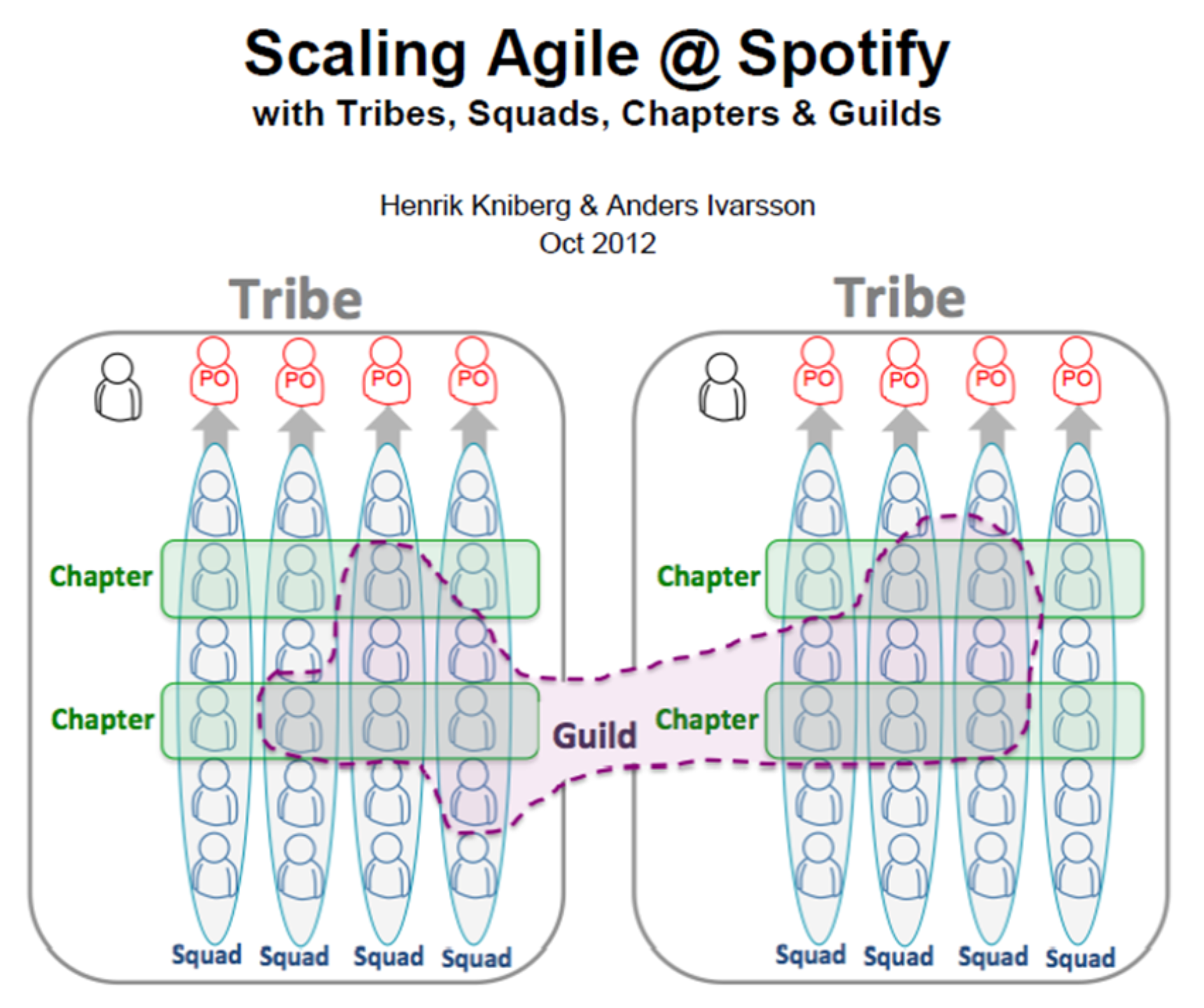 … történet – transzparencia …
LEAN
	vevő -> érték
	veszteség -> PULL
LEAN STARTUP
	MVP -> ROADMAP
KANBAN
	vizualizáció -> tábla -> PULL -> WIP limit
	Sonnenberg 
SCRUM
	ciklus -> sprint -> BACKLOG -> ÜT
… kör érintője …
1. A kör középpontját a külső ponttal összekötő szakaszra felezőmerőlegest állítunk,
	a) (körív rajzolása, felénél nagyobb távolsággal)
	b) M és N összekötése (F; e) jelöljük az F pontot.

2. F felezőpontból az FO sugárral körívet rajzolunk, jelöljük az E pontot.

3. Az E és P ponton keresztül megrajzoljuk az érintő egyenest.
… kör érintője …
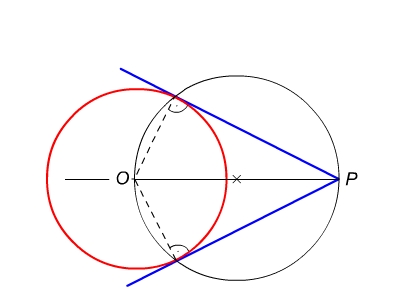 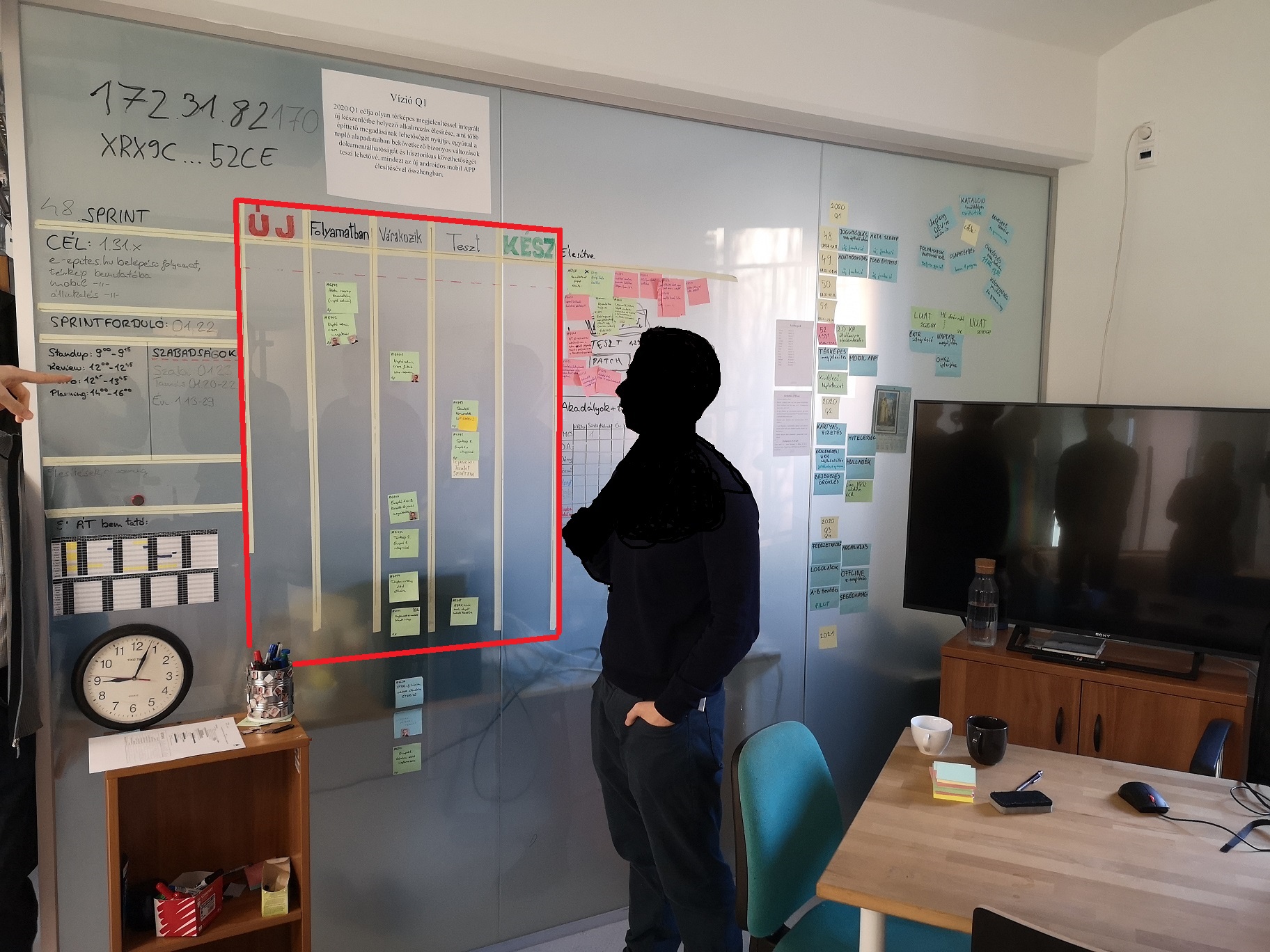 ... a boardon túl …
... a boardon túl …
ROADMAP, 
KUKA, 
értékek, célok, vízió, sprintél, 
muszáj lesz, 
élesítve, 
nyomtató, szülinapok, 
sprintforduló, sprintanyag, TV
szabadság, tervezett szabadság, 
bemutató, csapatesemények, 
akadályok, 
csapatszabály,
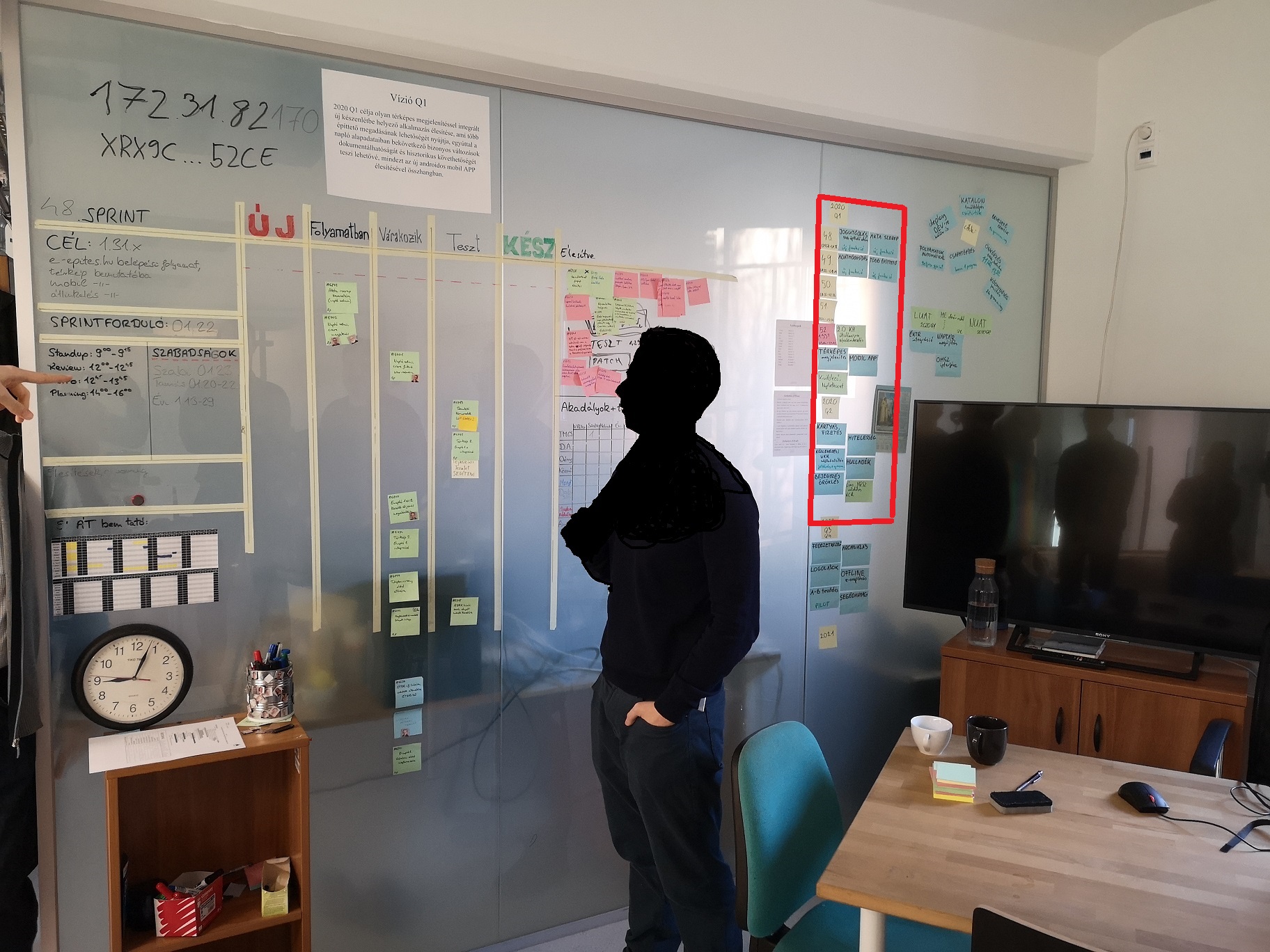 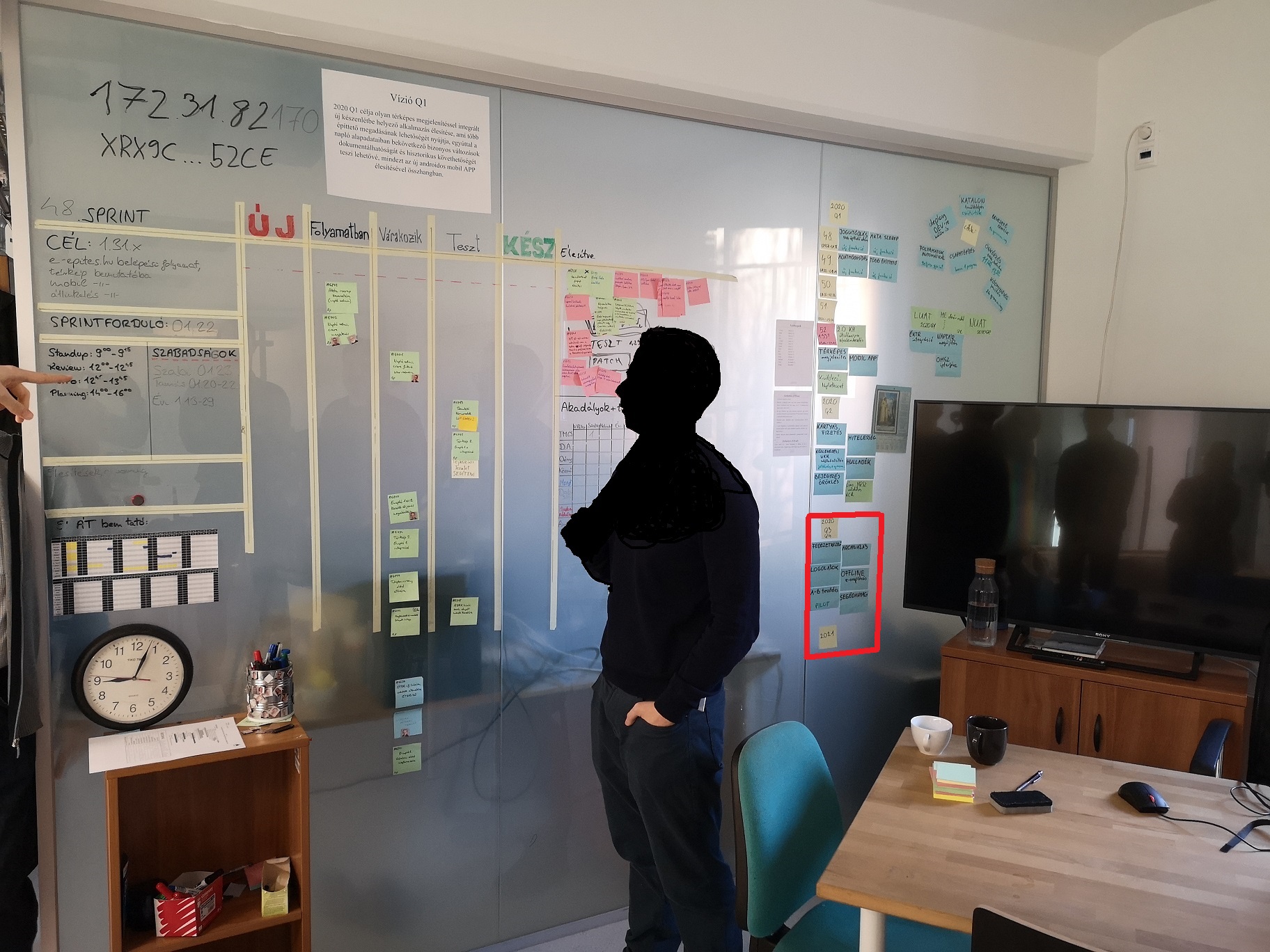 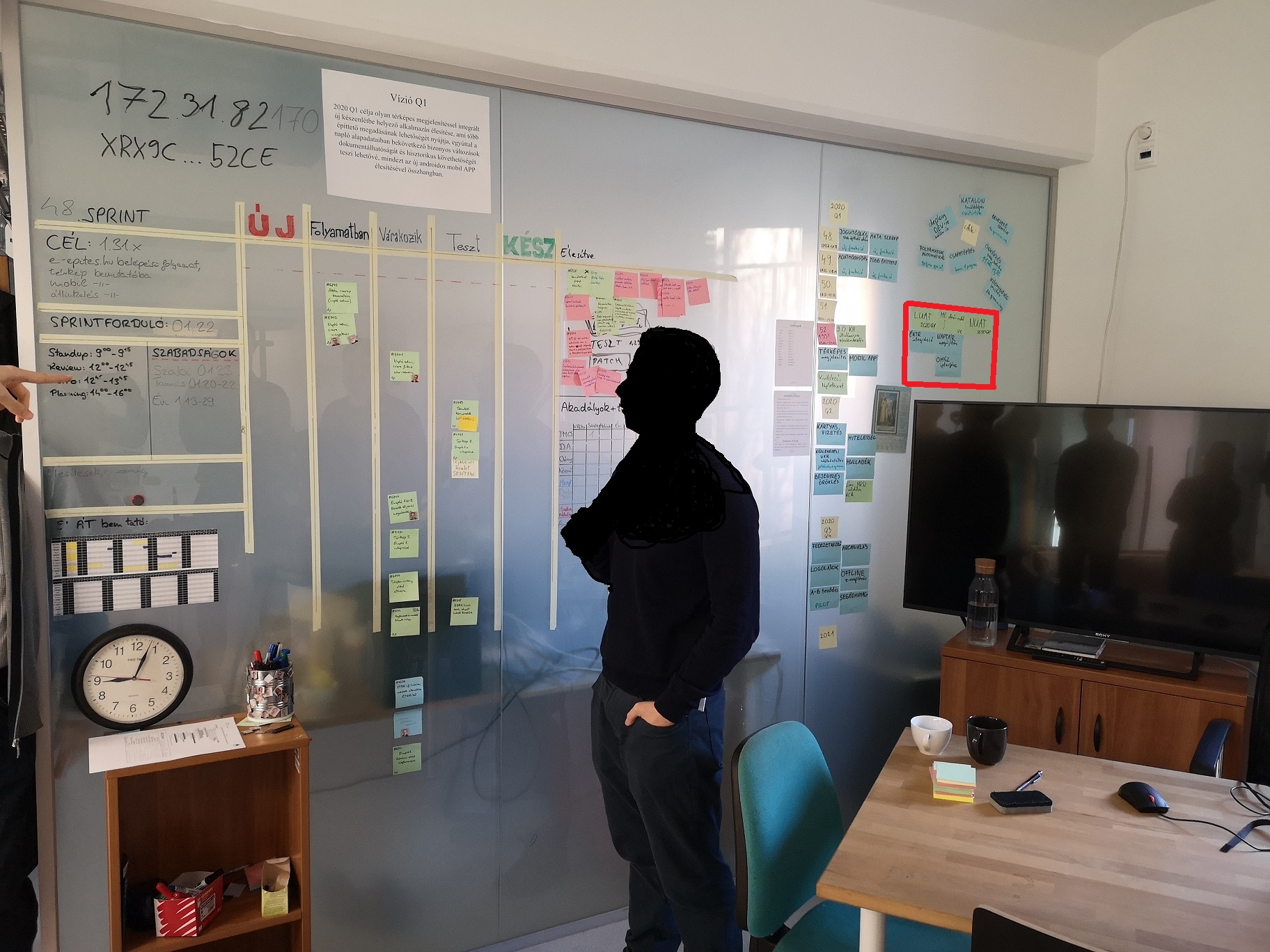 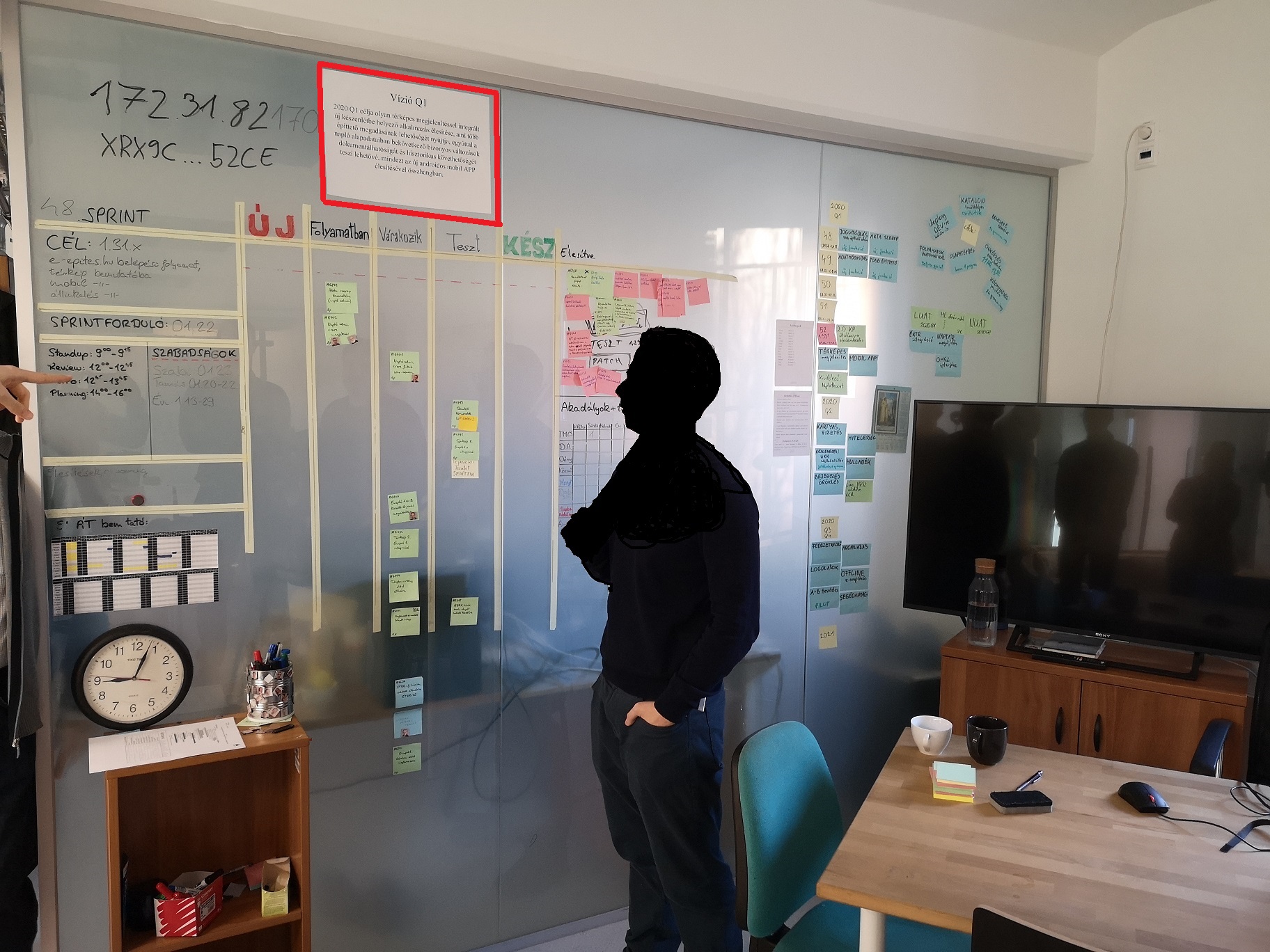 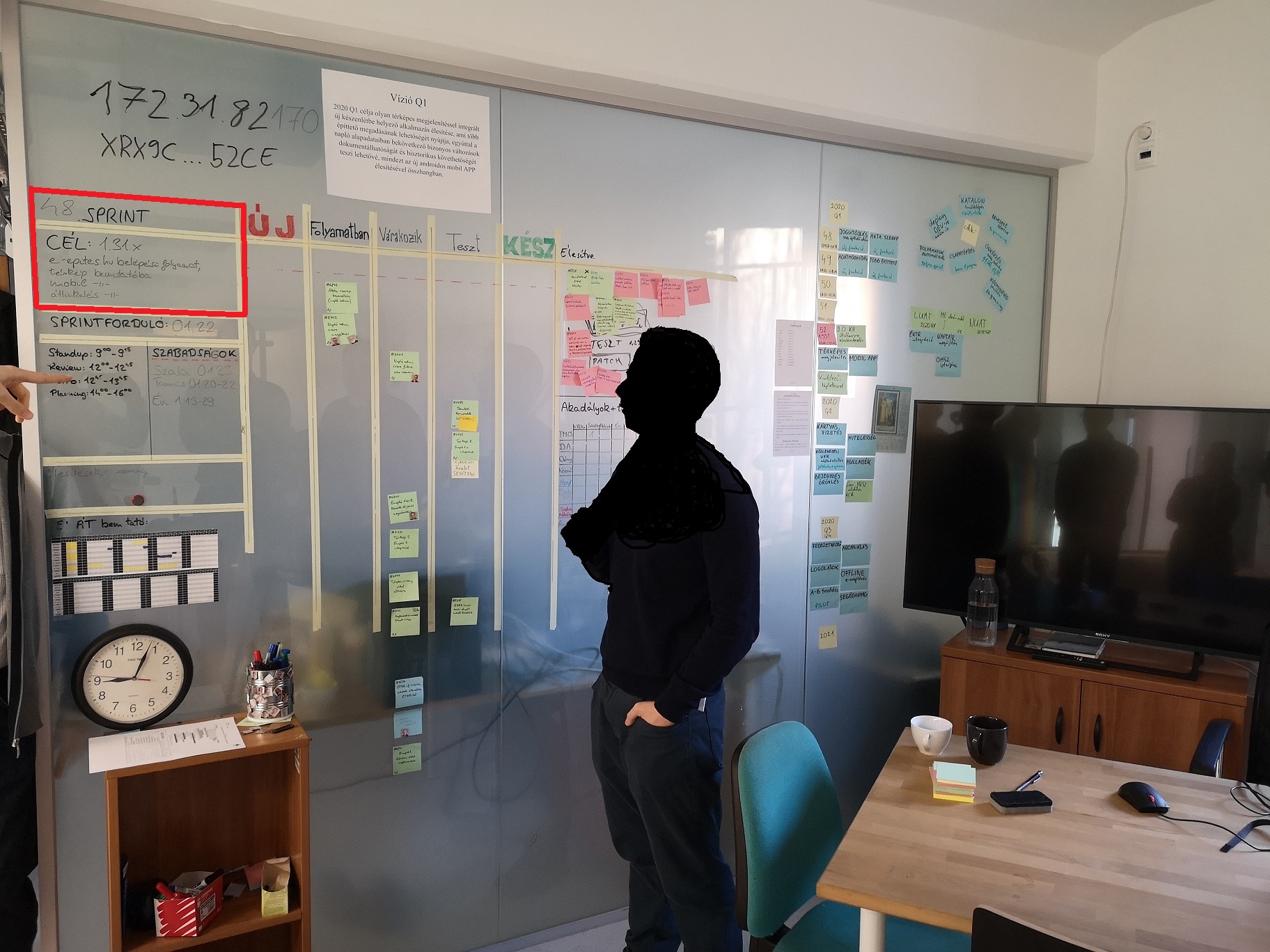 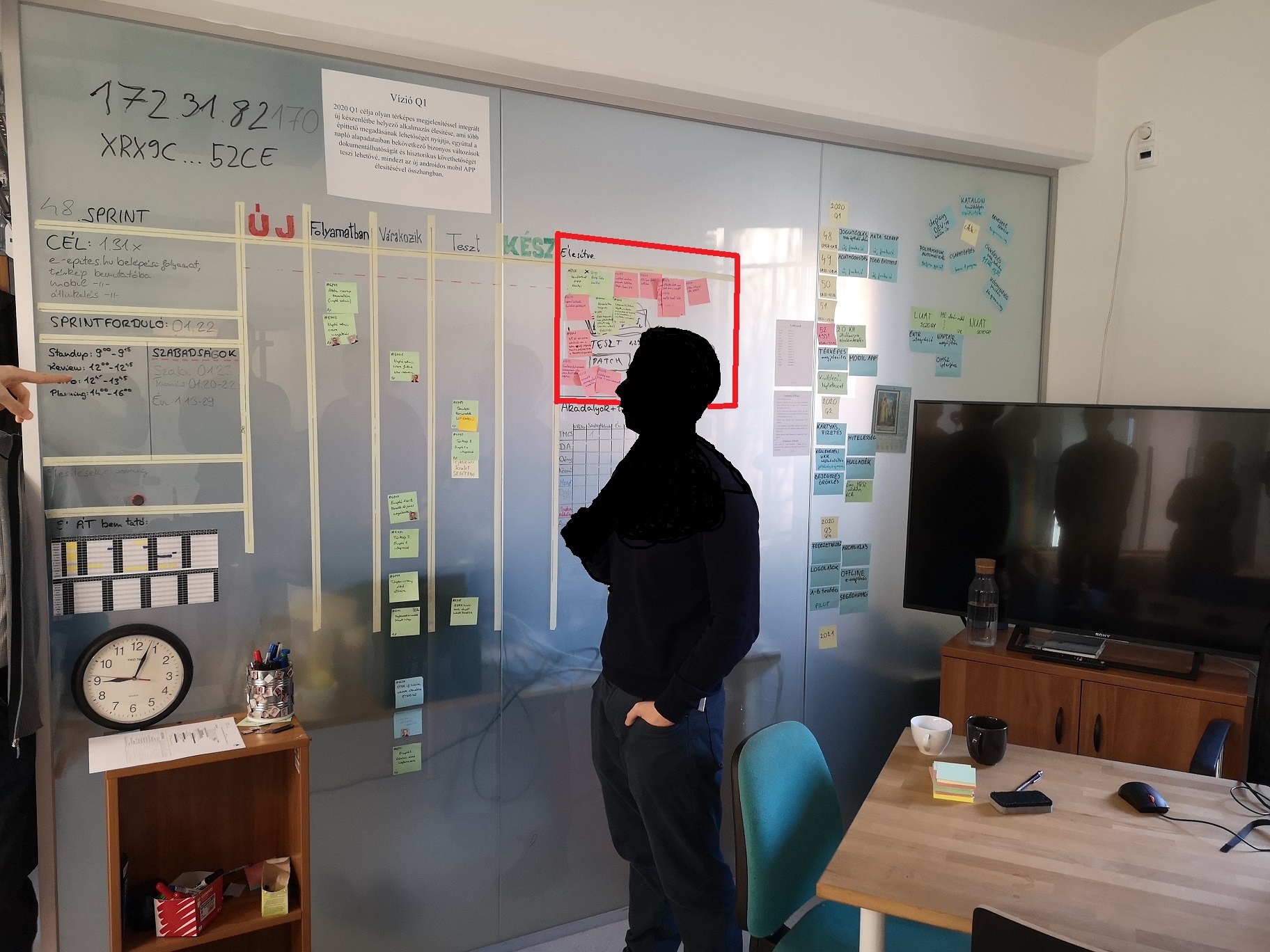 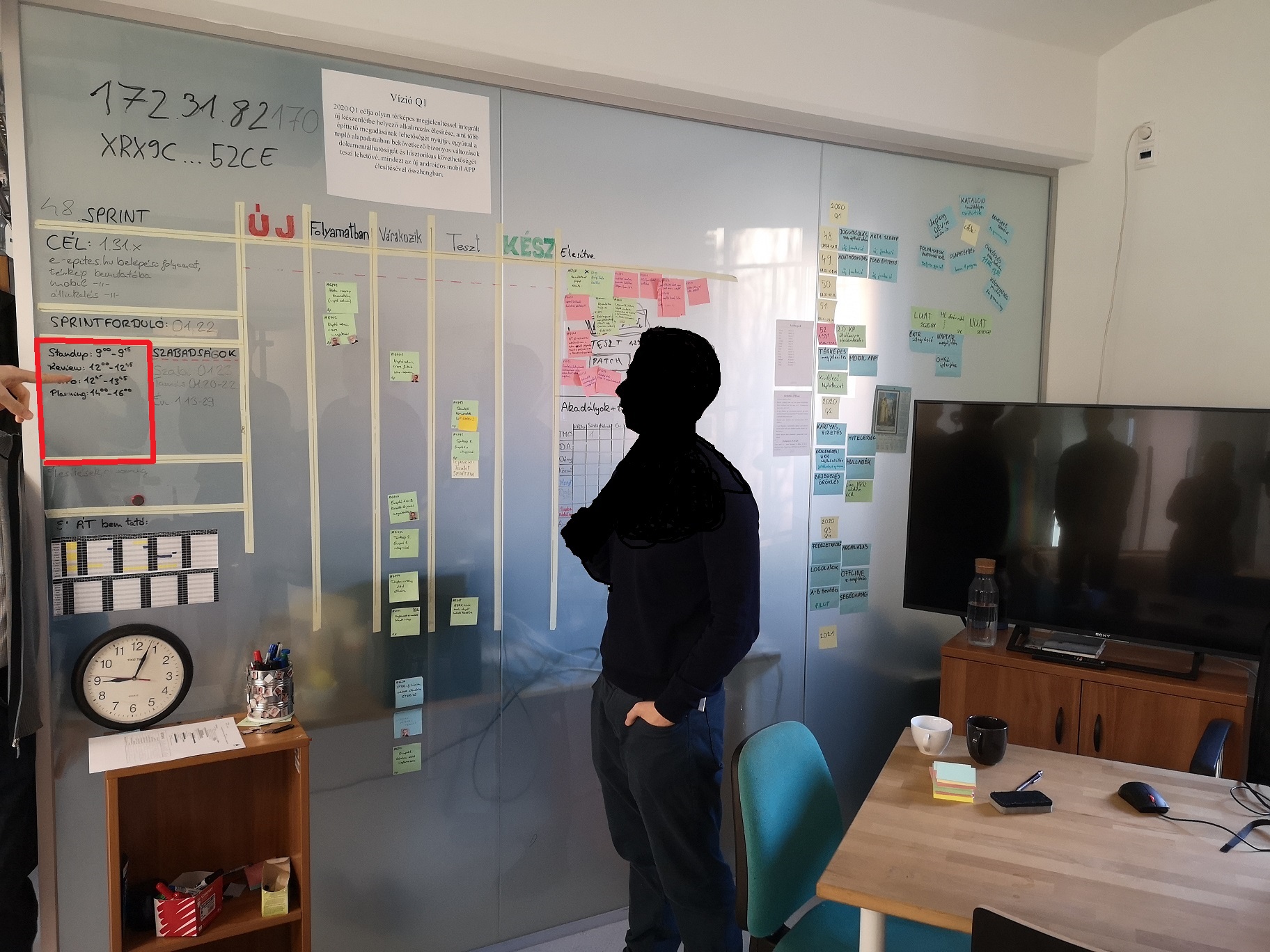 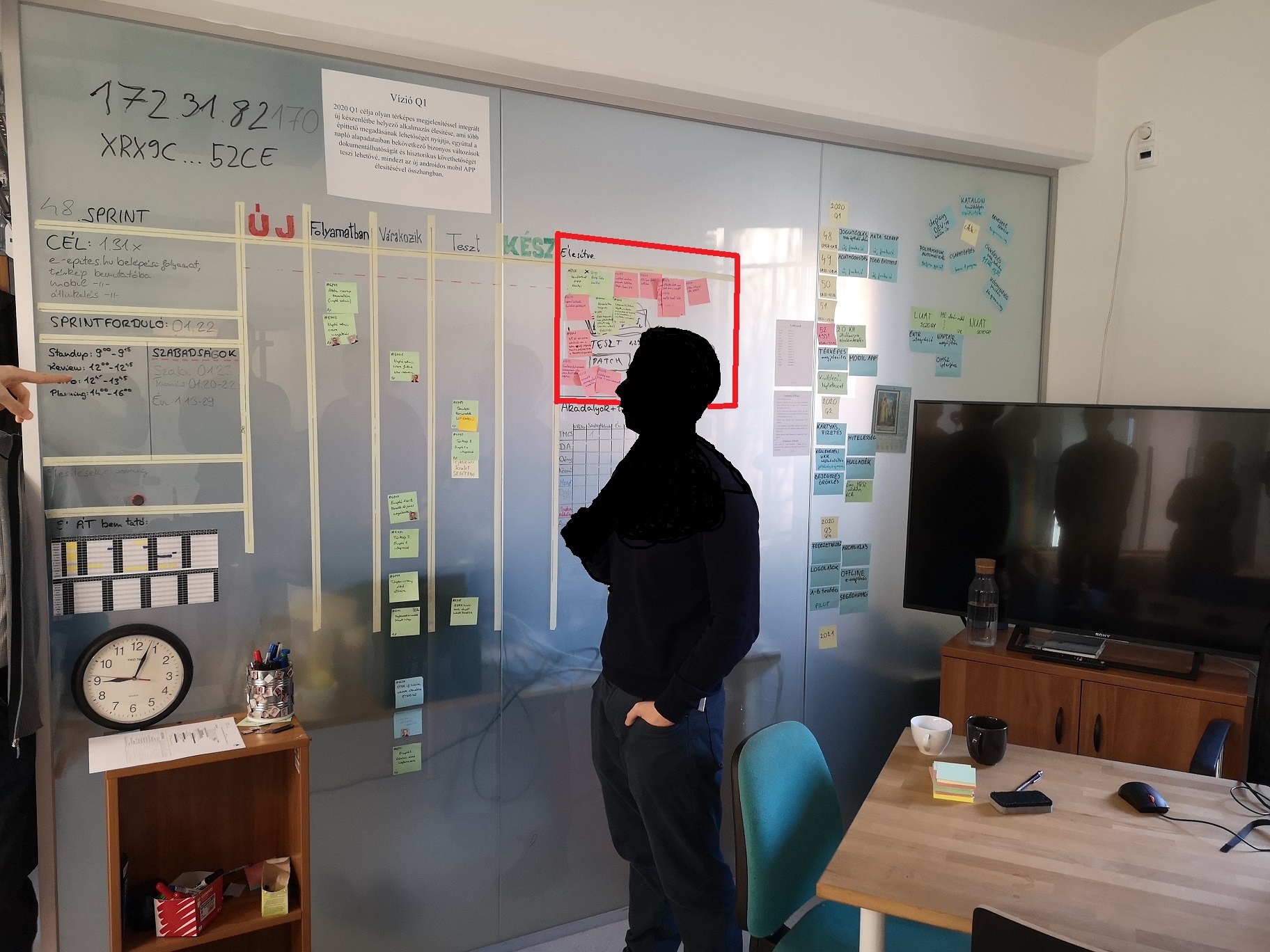 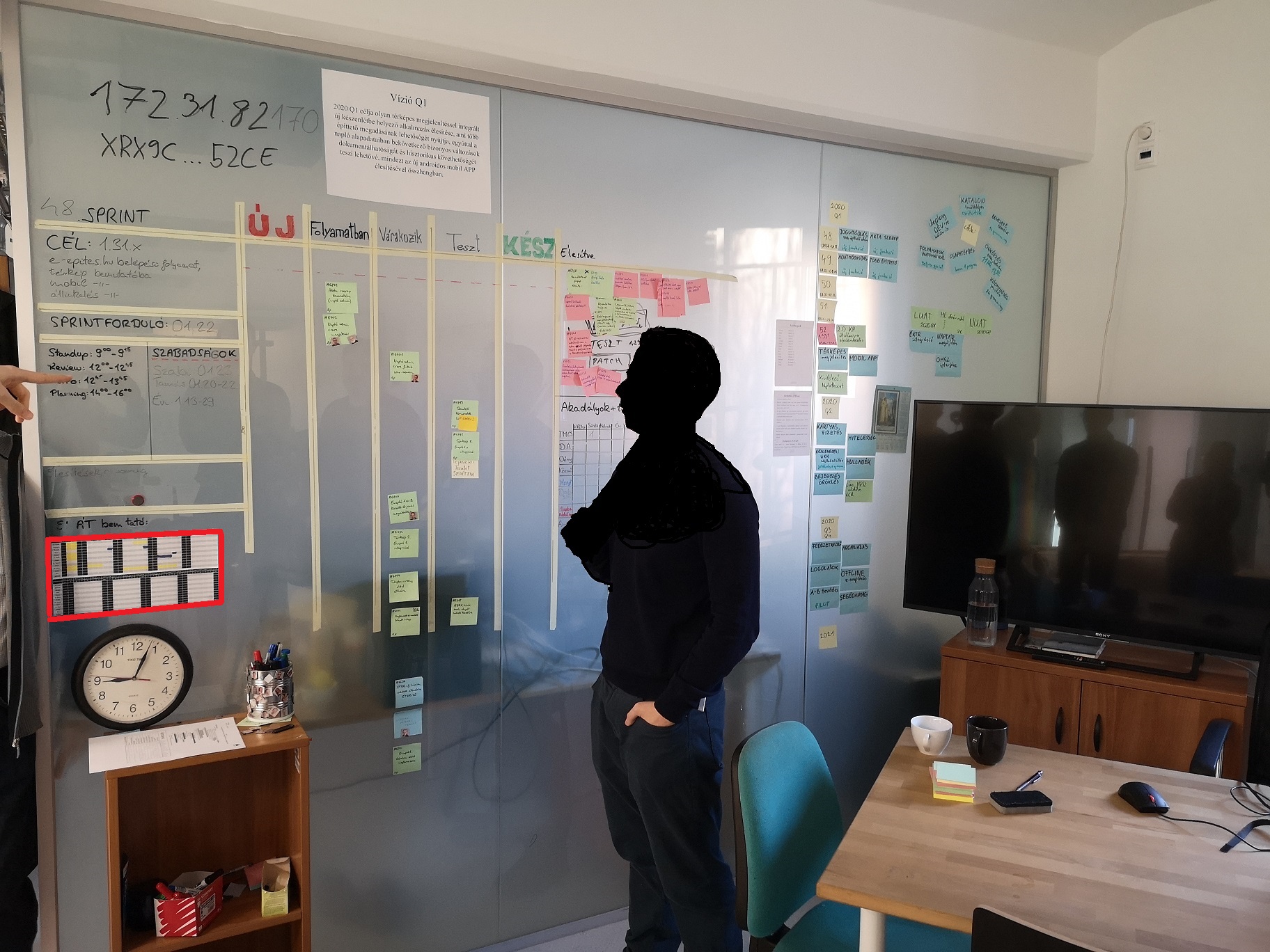 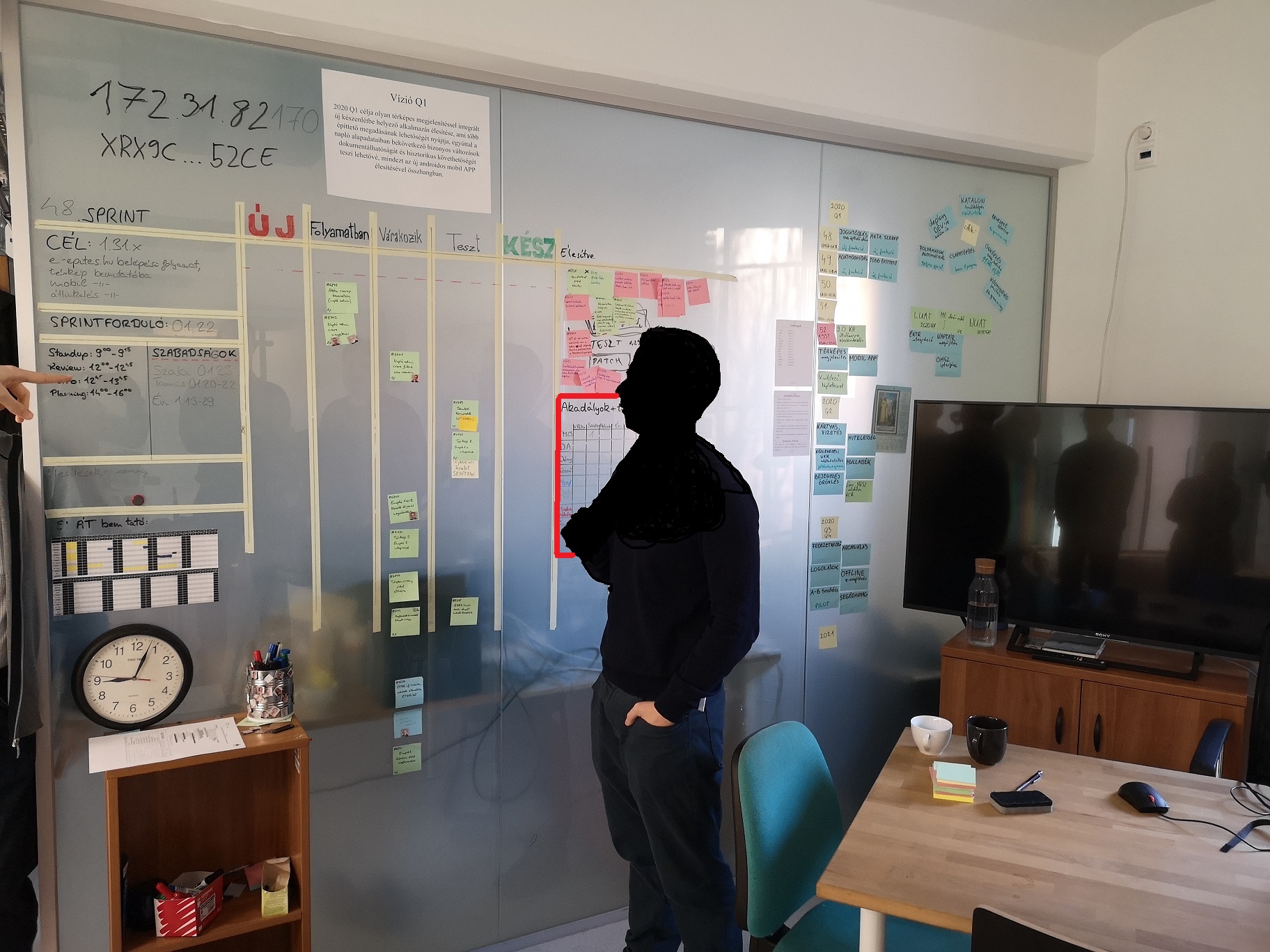 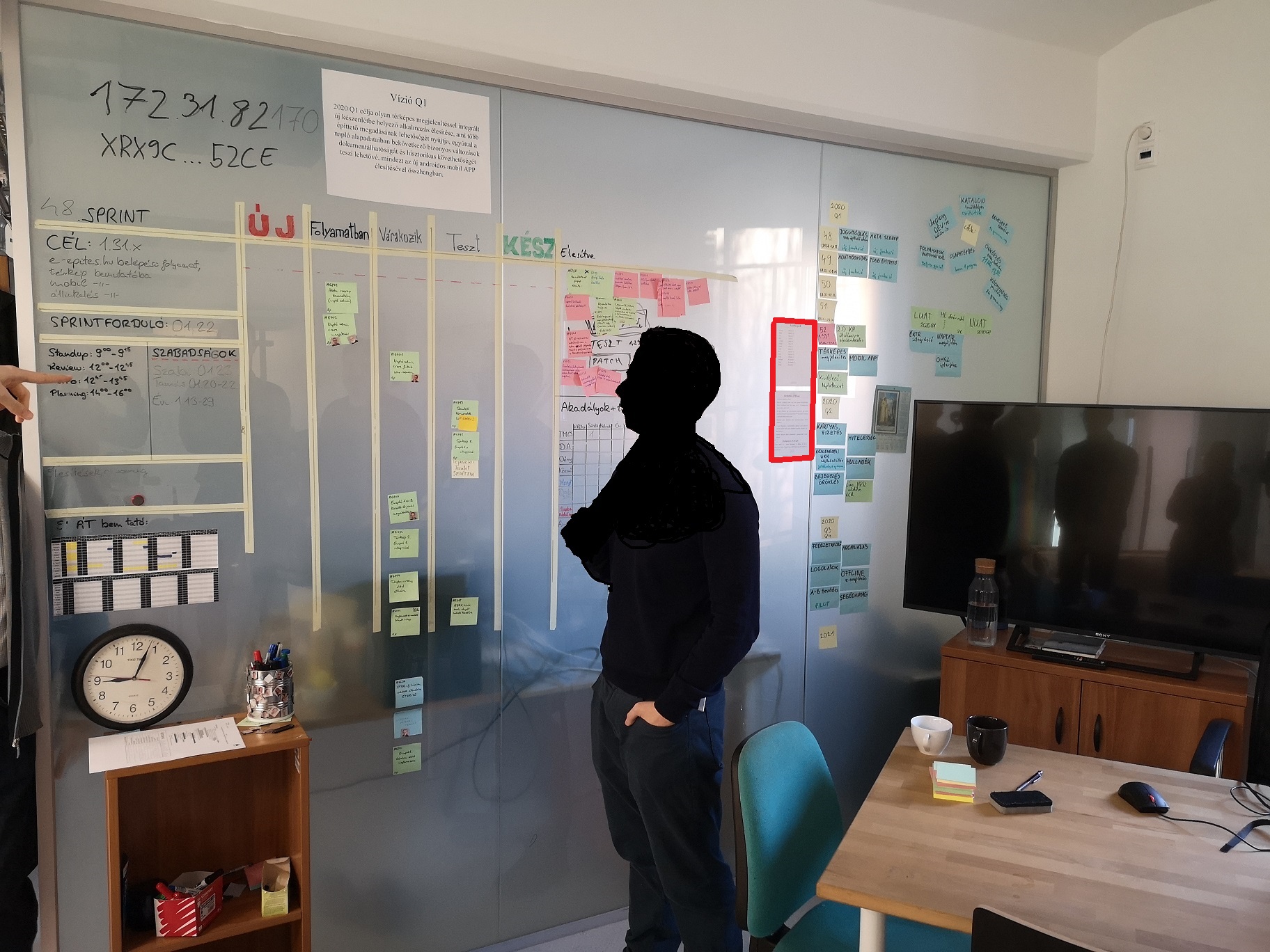 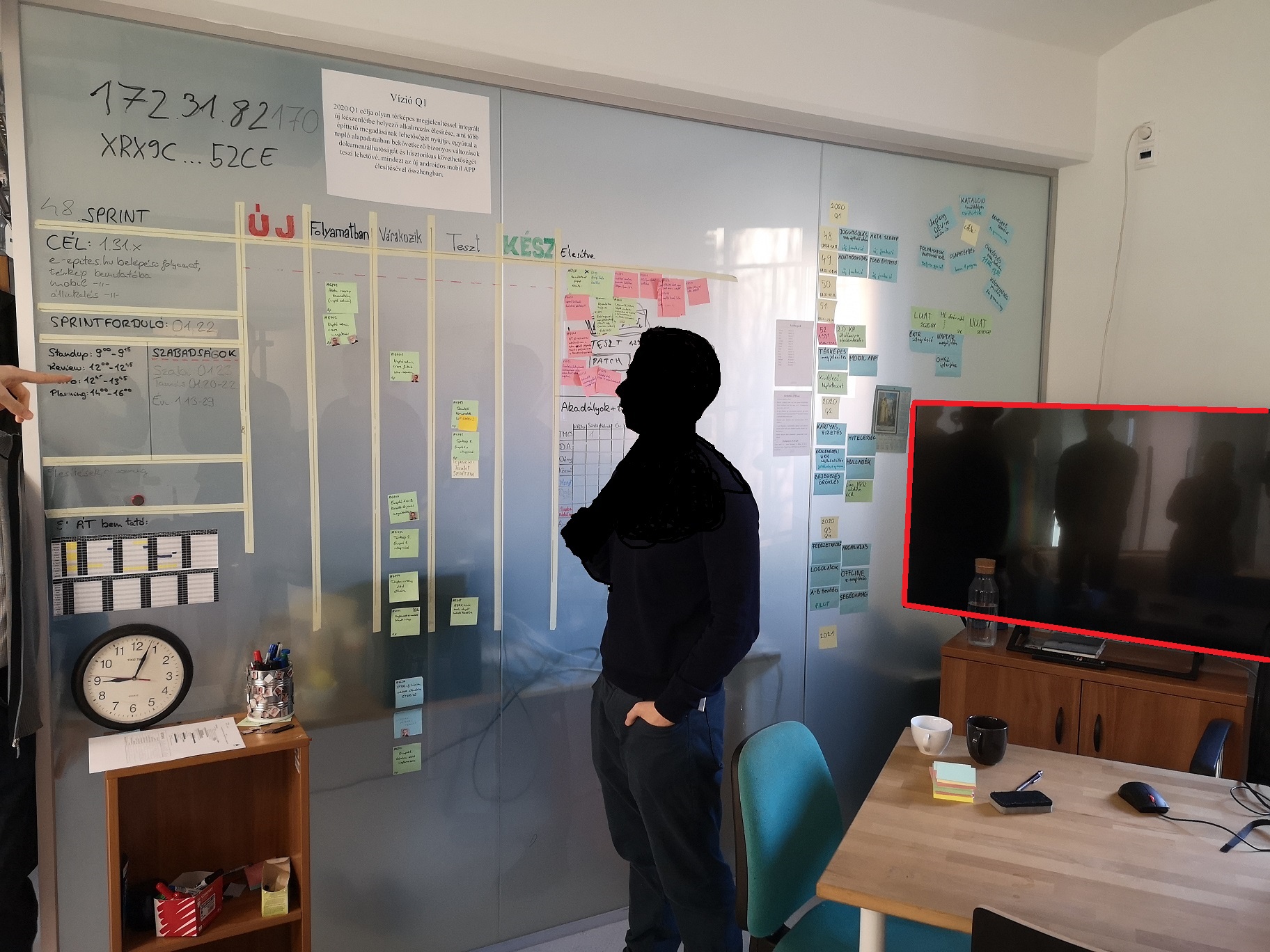 ... vizualizáció további előnyei …
mintázat,
méret, 
hangsúlyok, 
prioritások,
időrendiség, 
Mozdulatok, irányok,
... P modell …
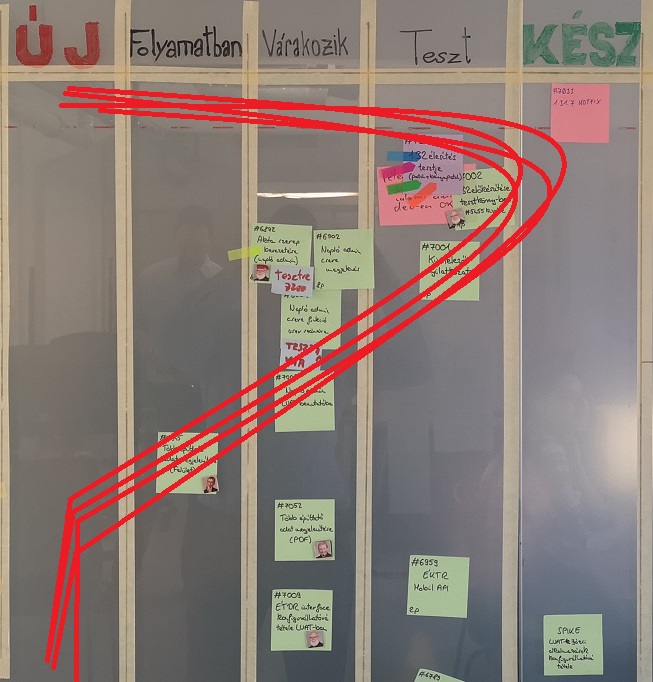 ... b modell …
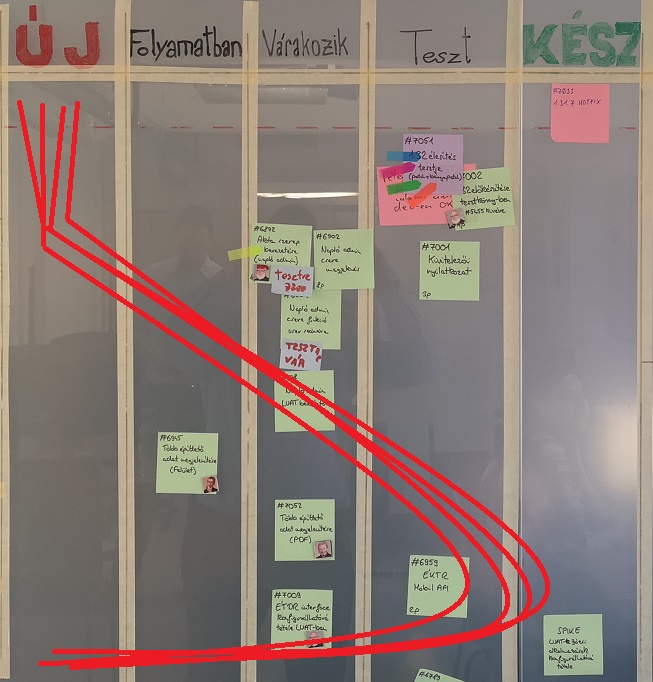 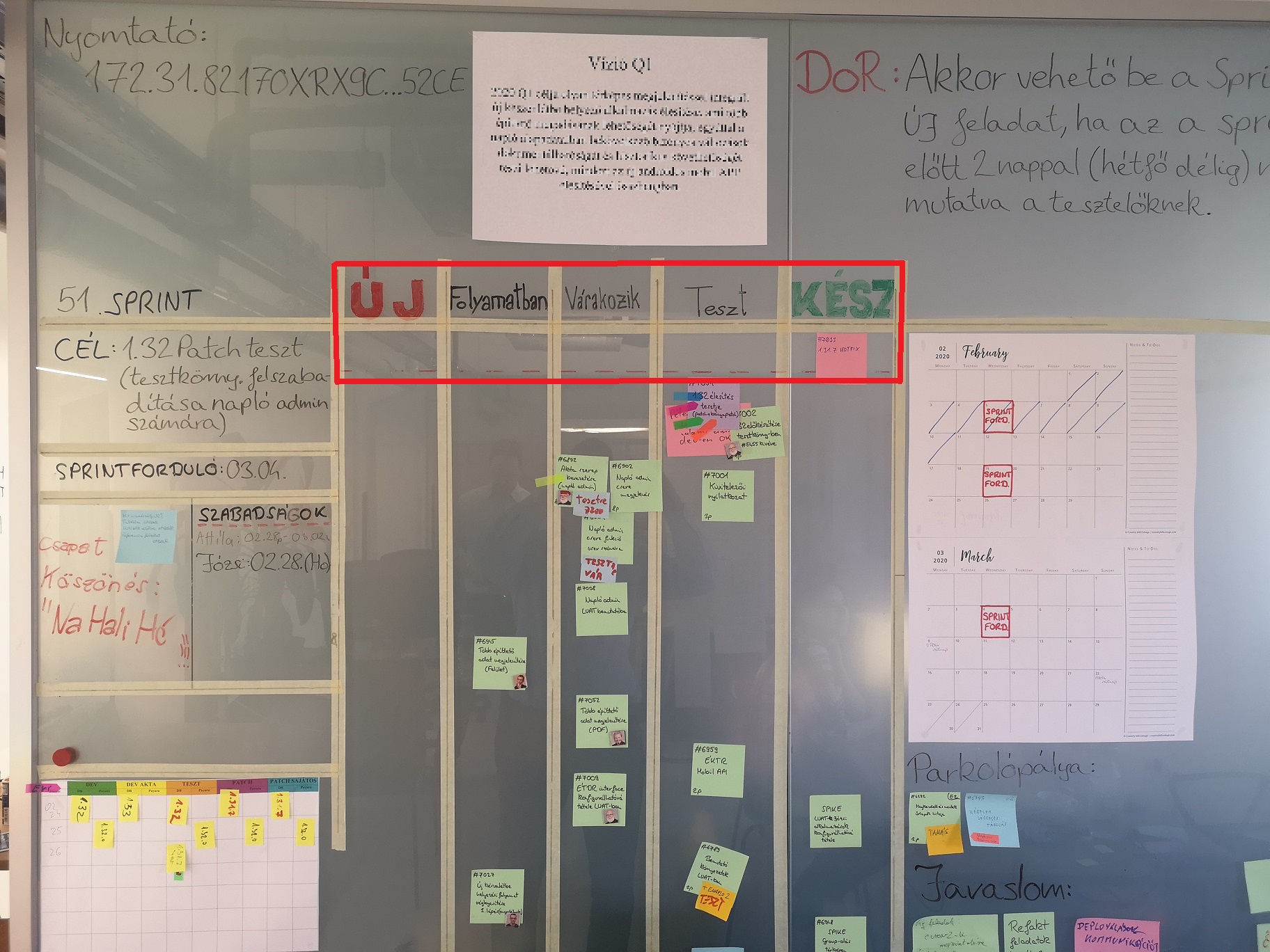 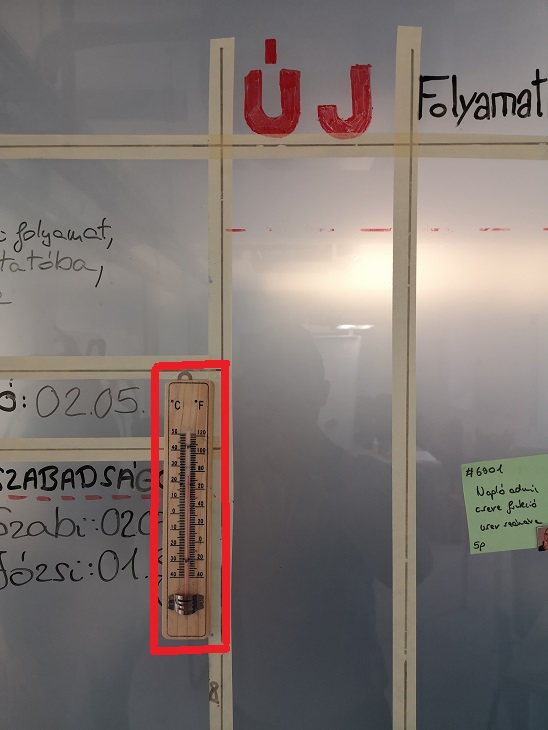 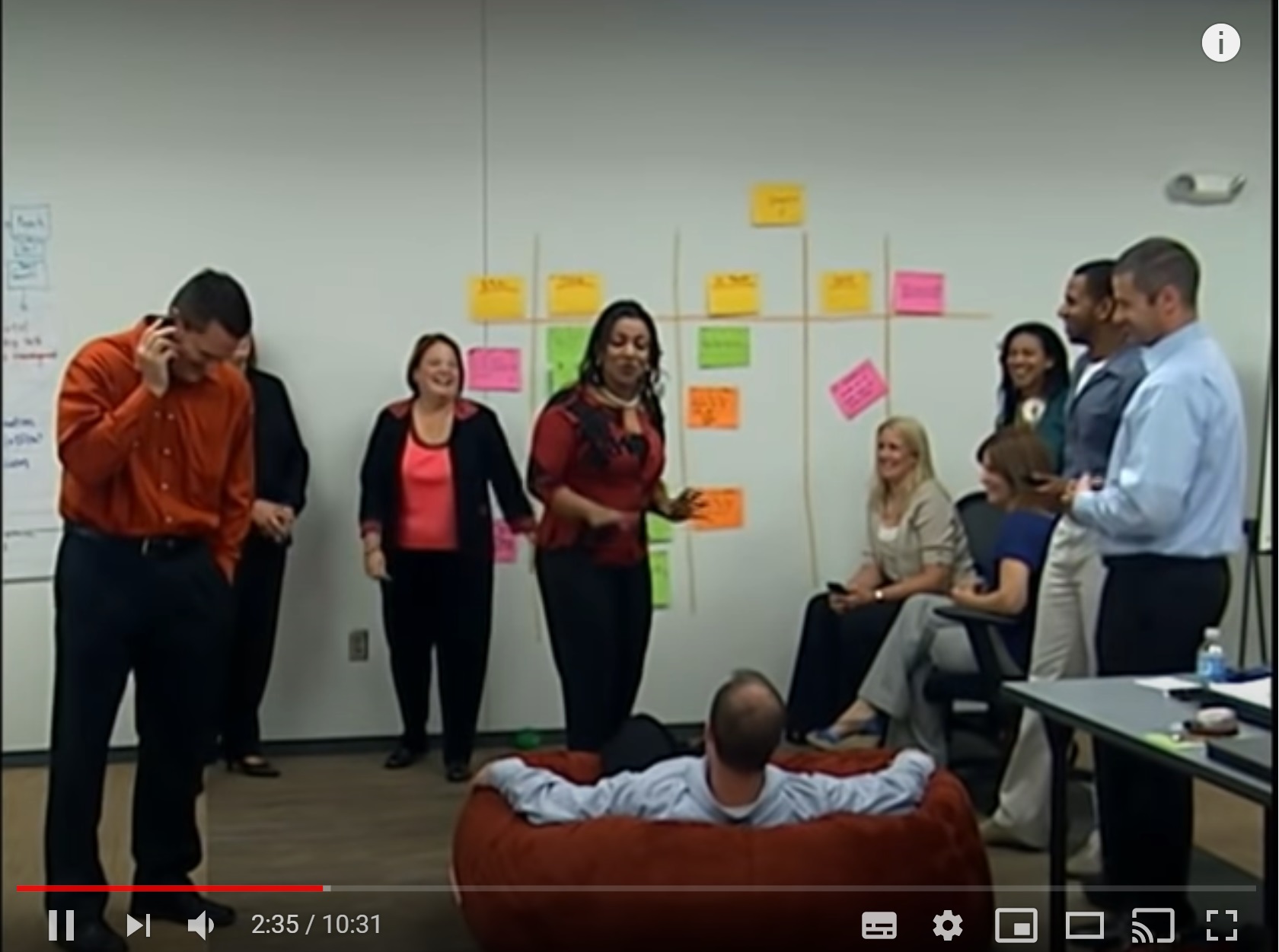 ...war room 2020 …
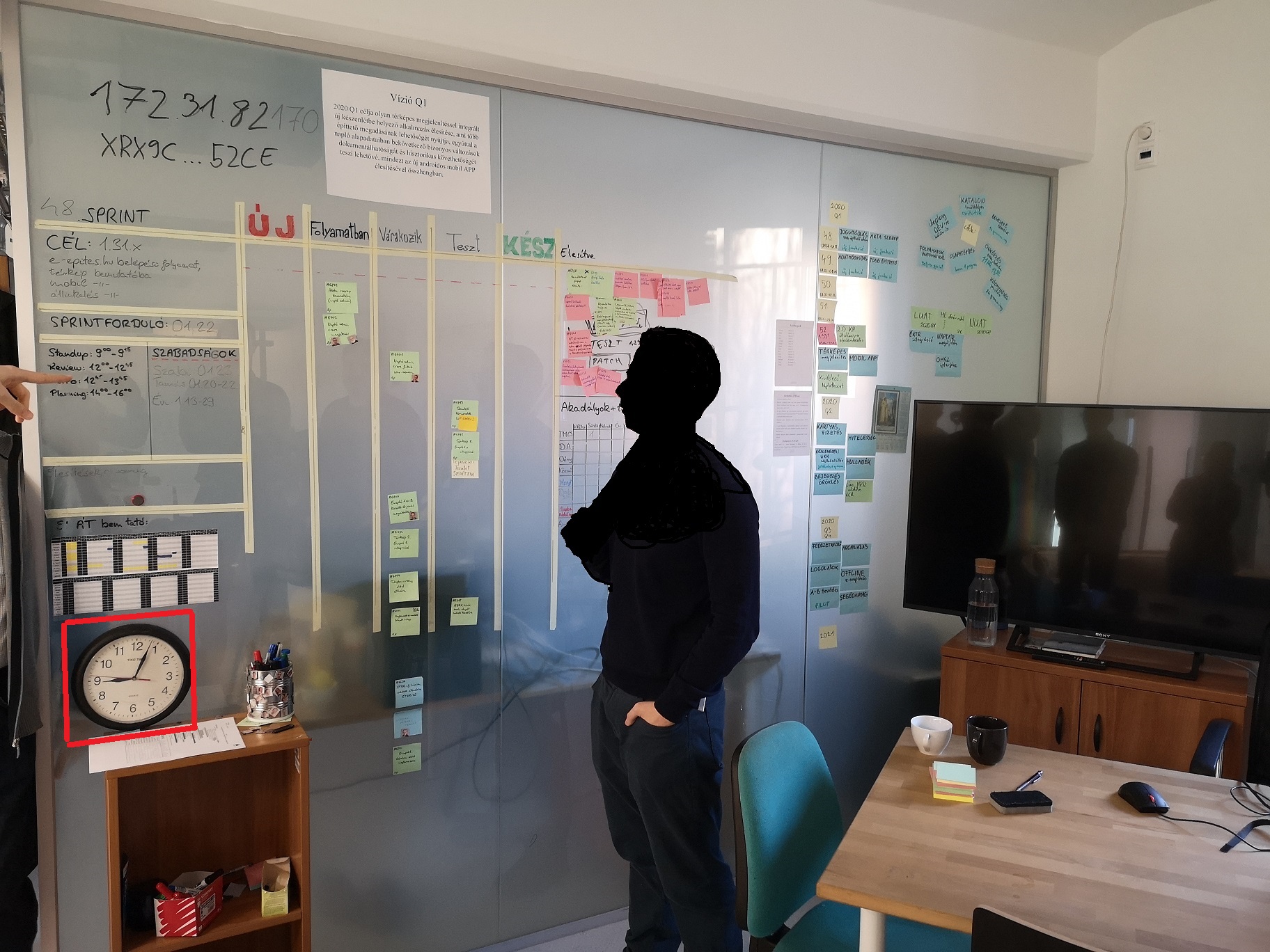 ... e-war room 2020 …
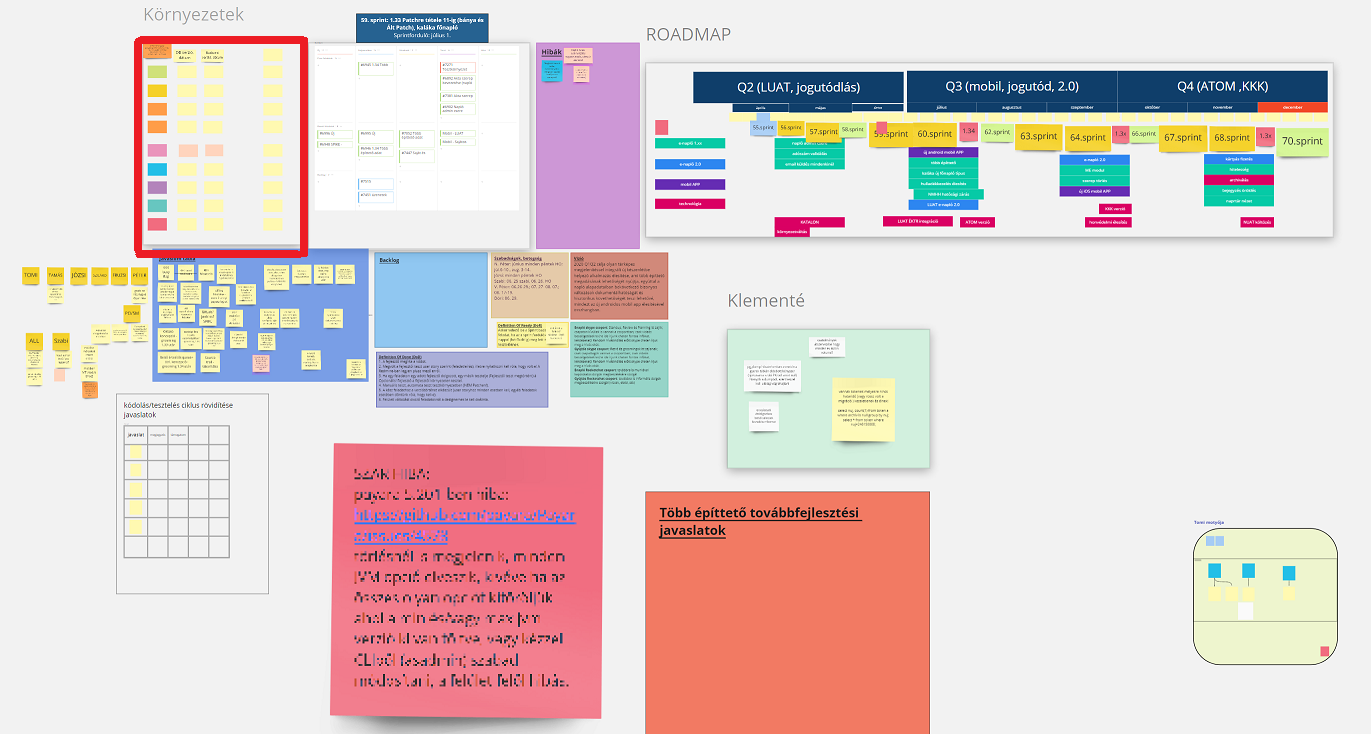 ... e-war room 2021 …
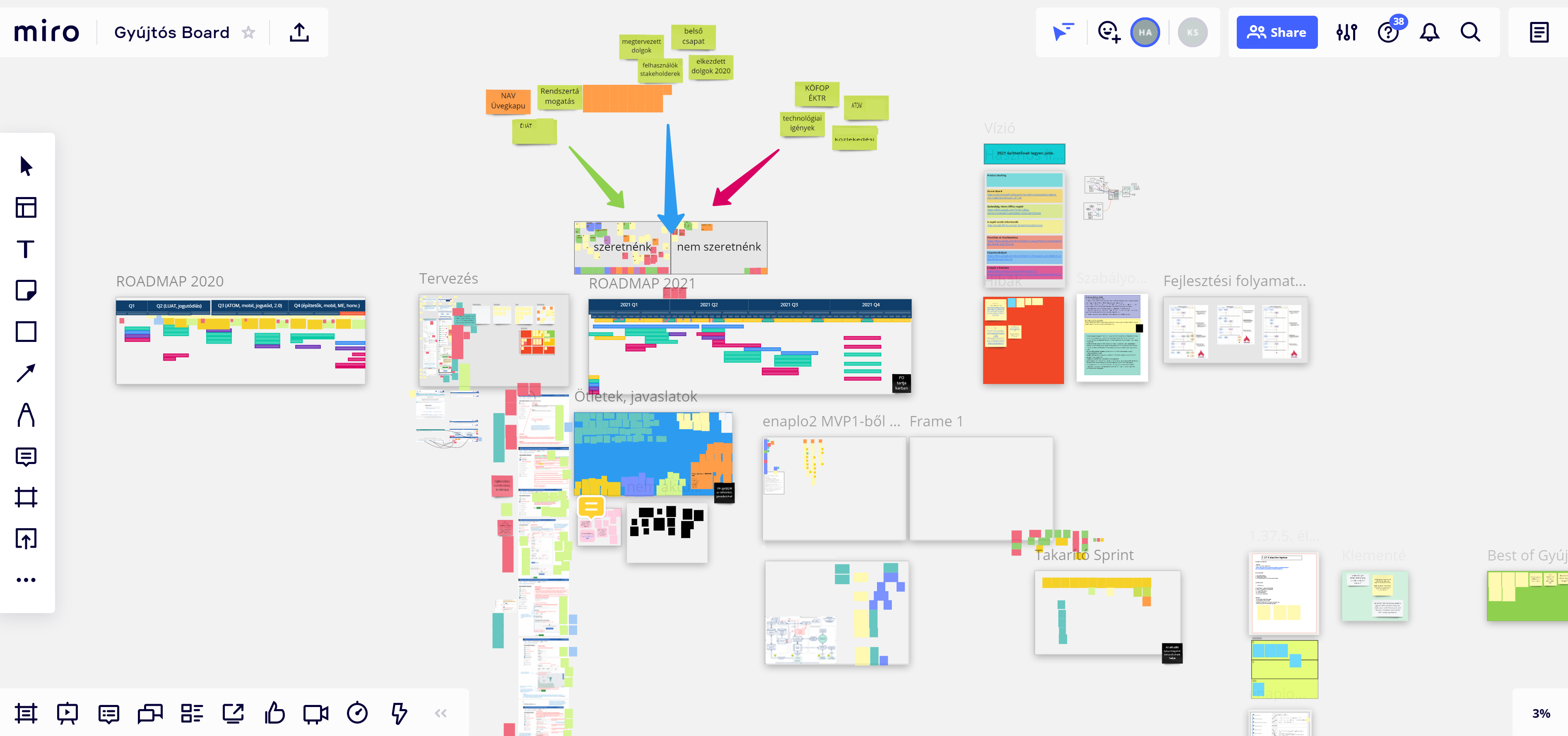 ... e-war room 2021 …
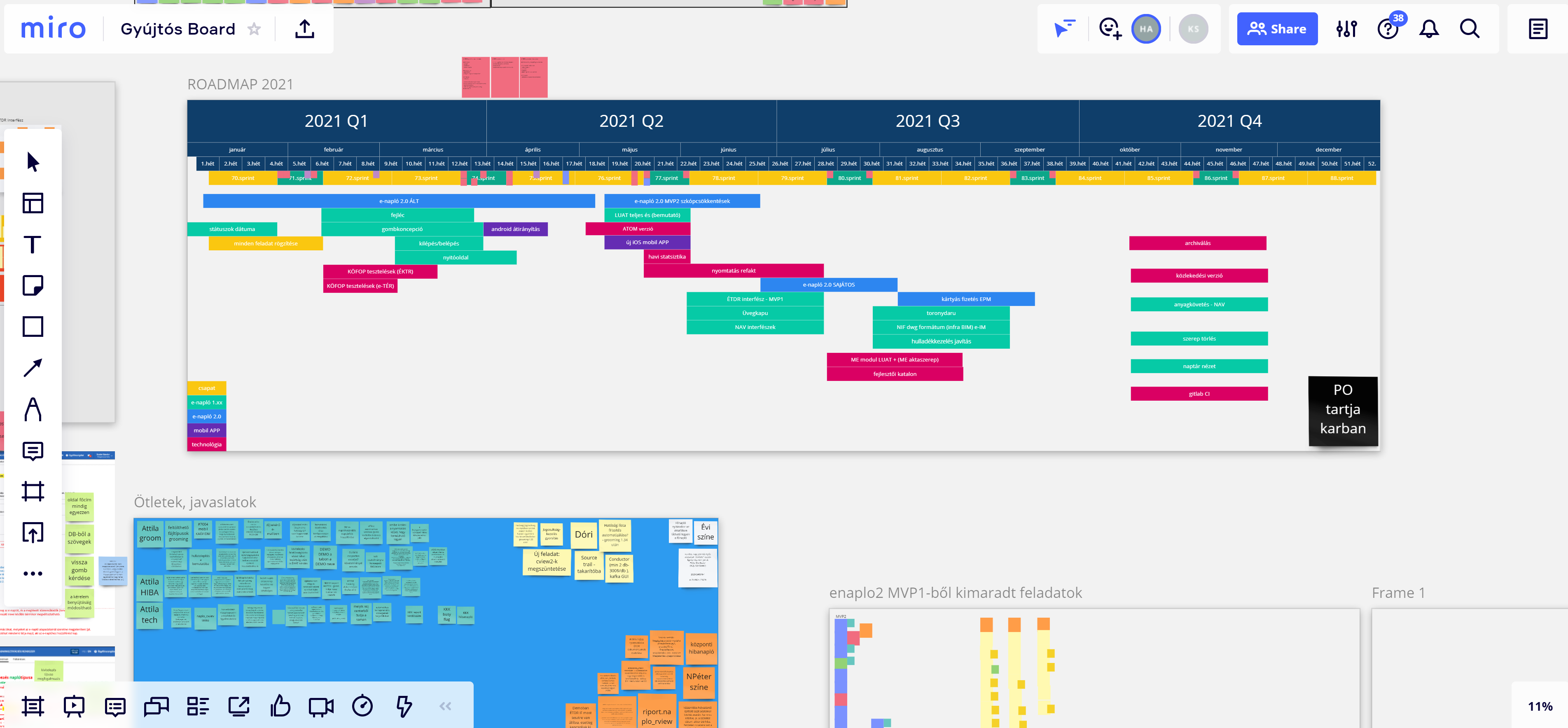 ... e-war room 2021 …
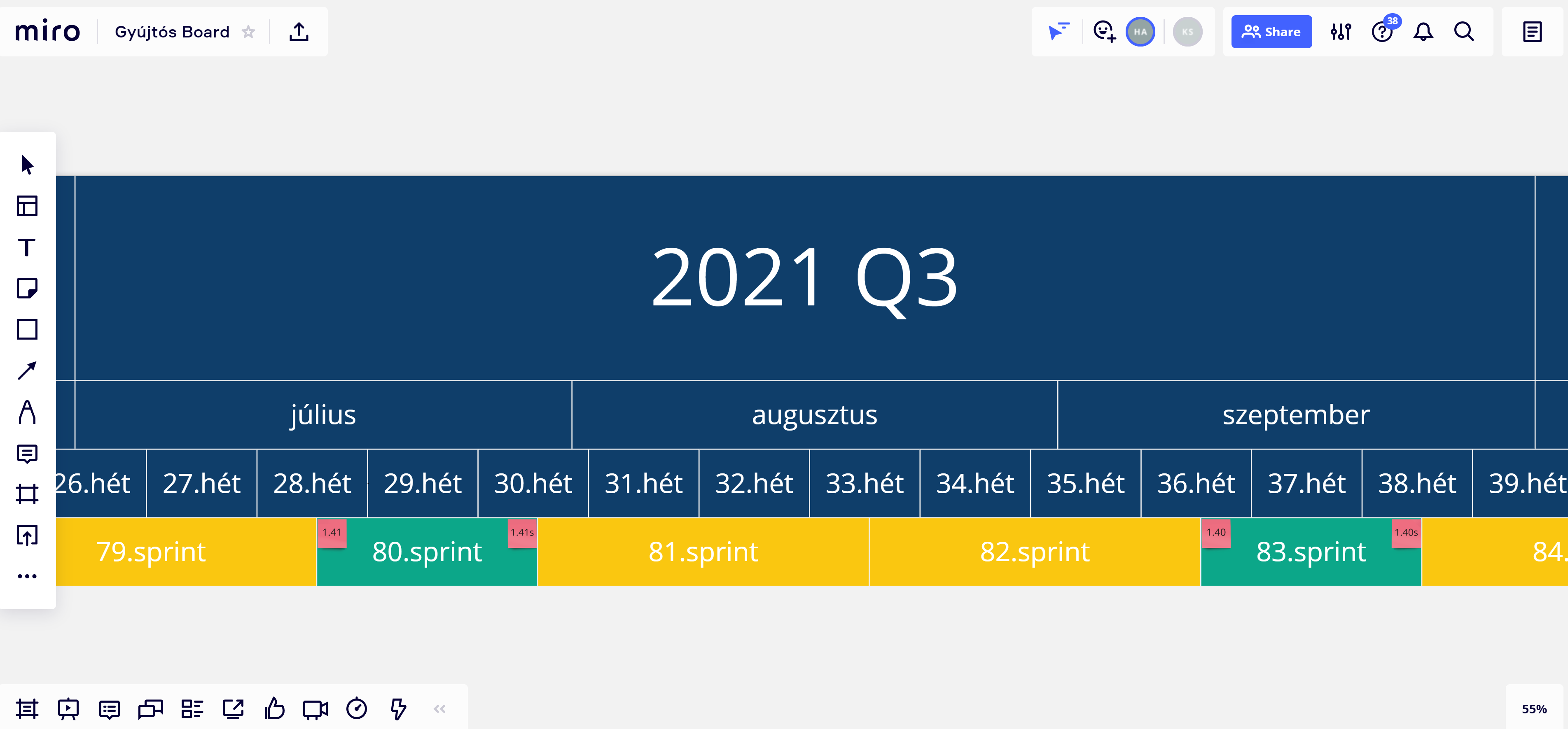 ... egyszerű eszközök …
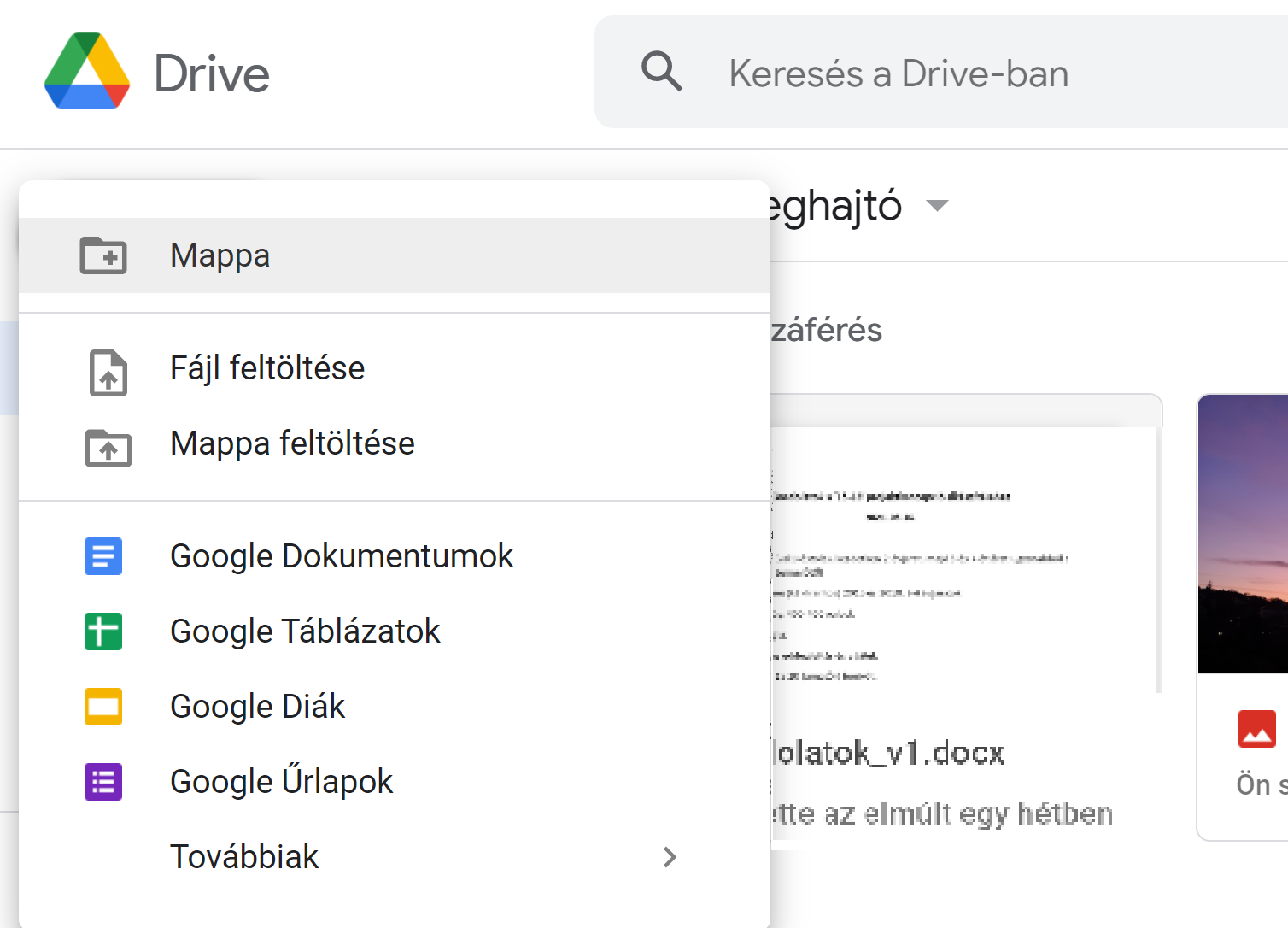 ... egyszerű eszközök …
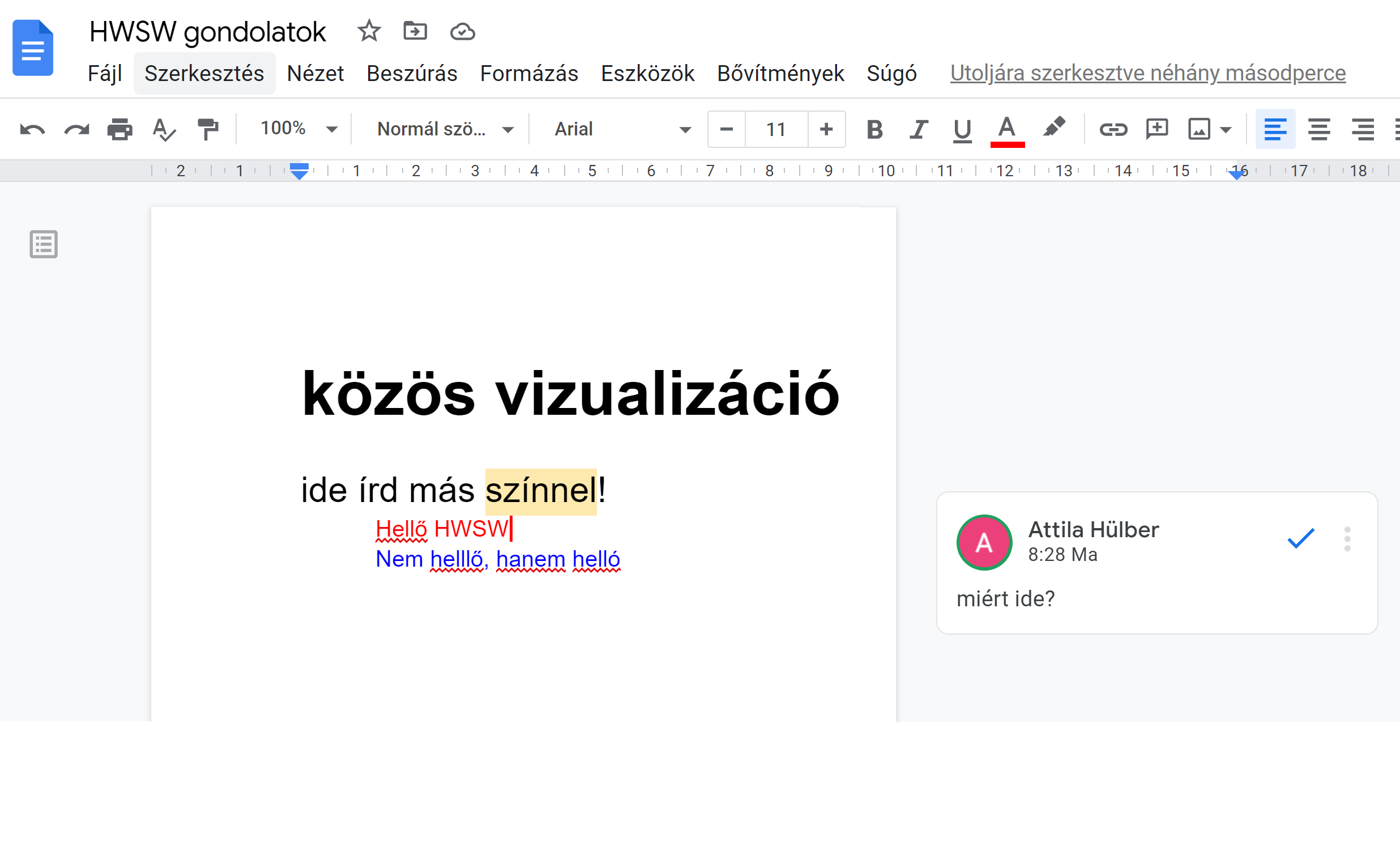 ... közös szerkesztés …
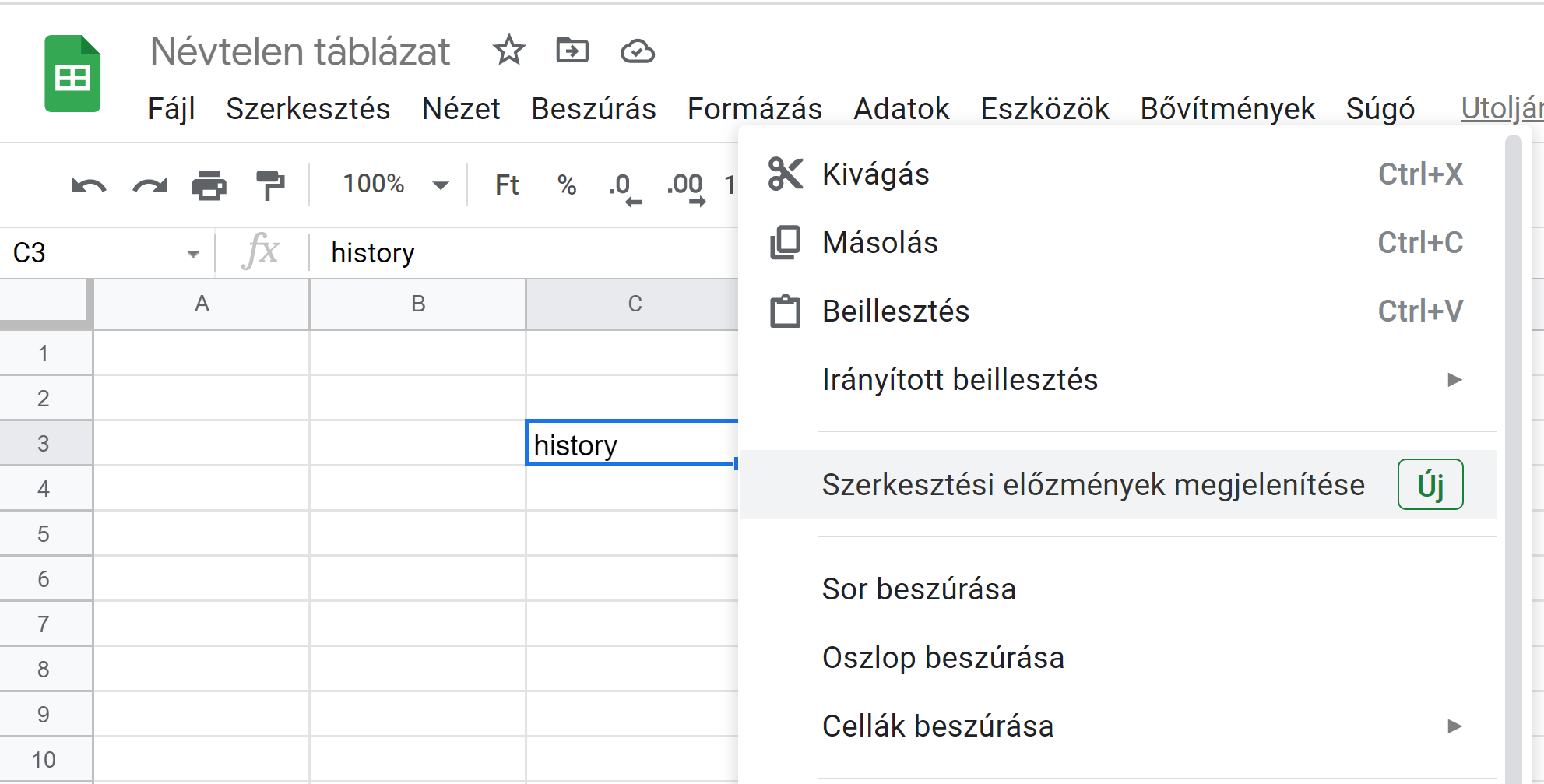 ... history …
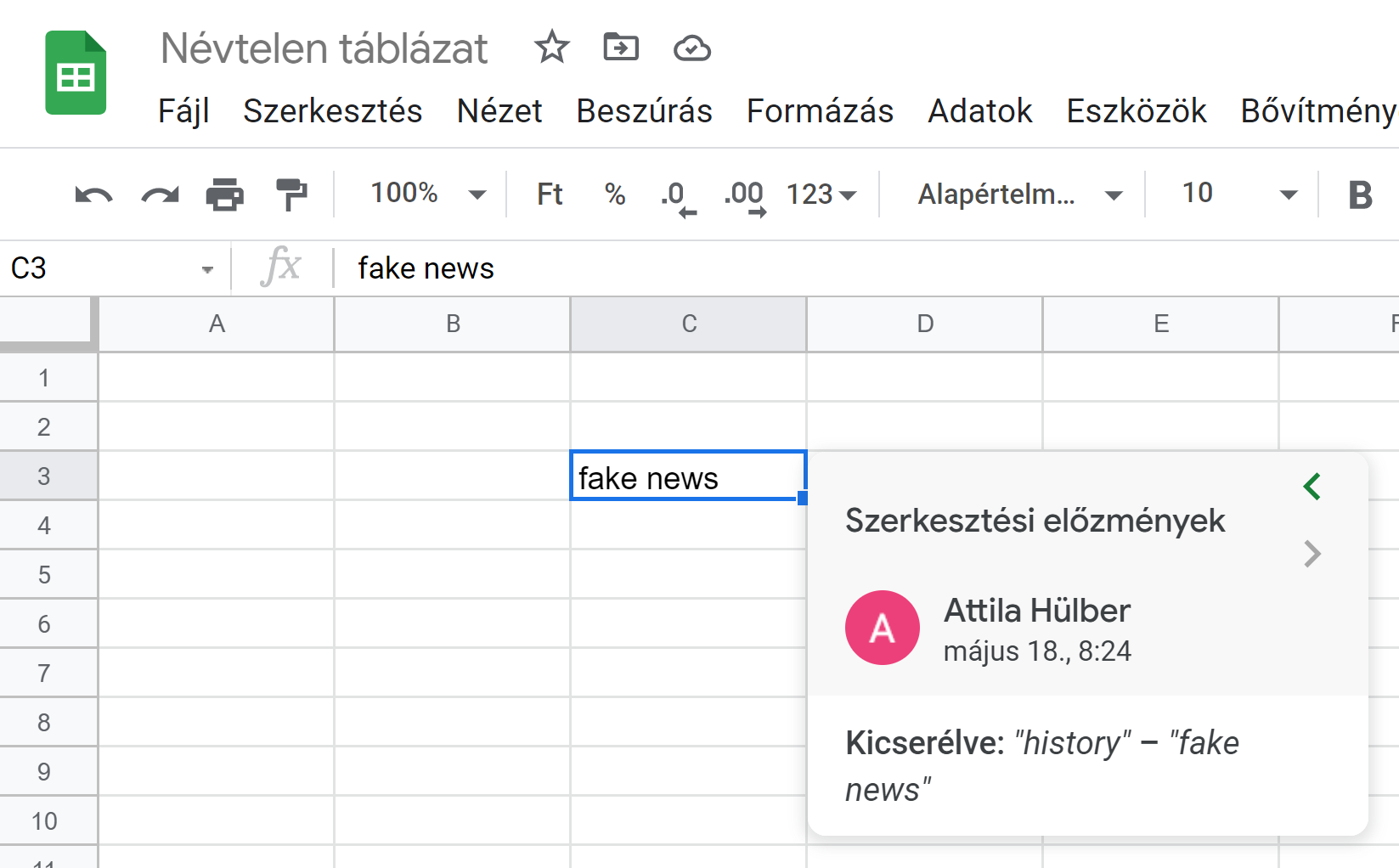 ... követelményelemzés …
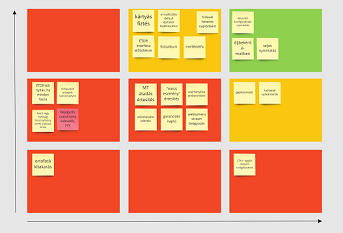 ... folyamattervezés …
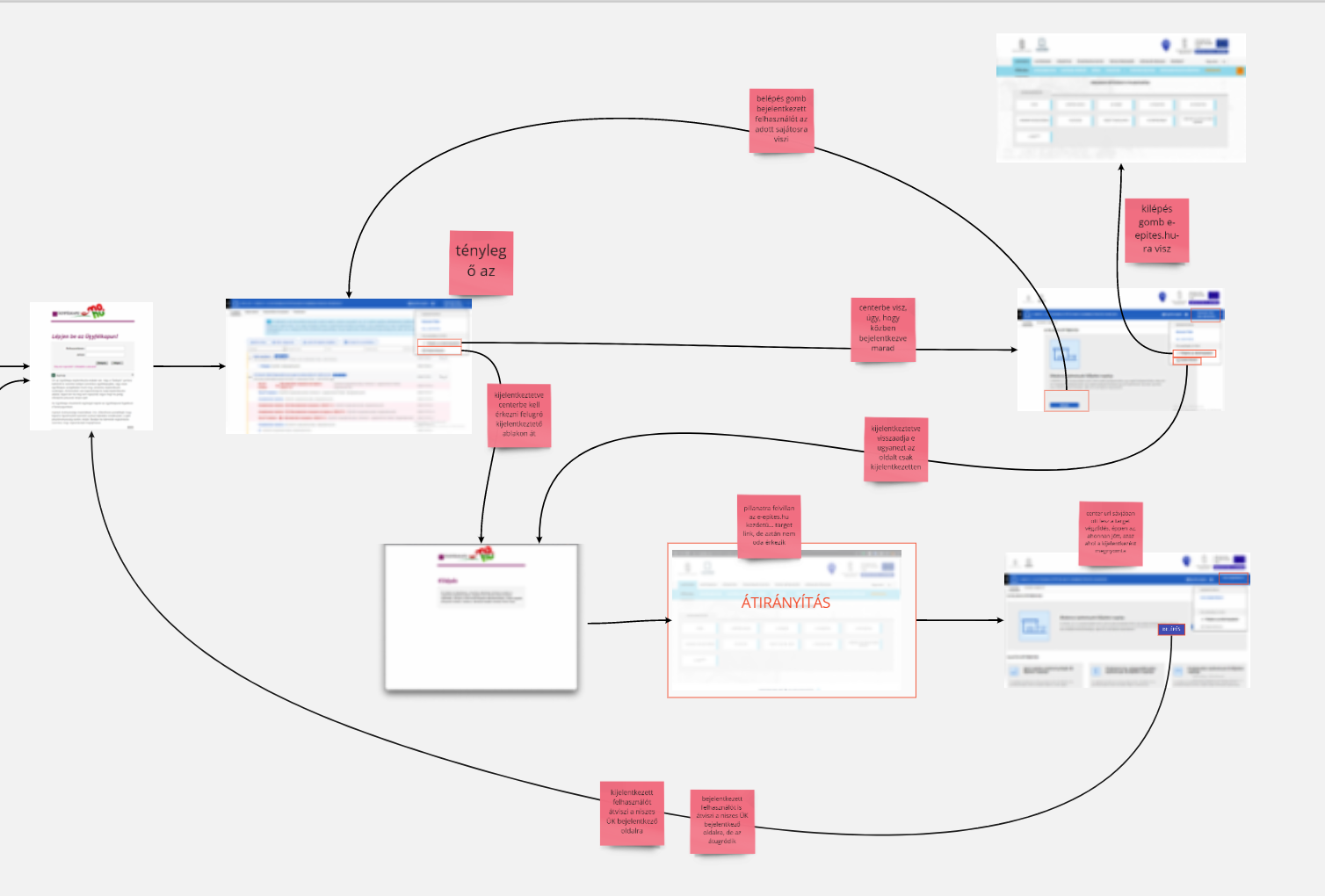 ... validálás …
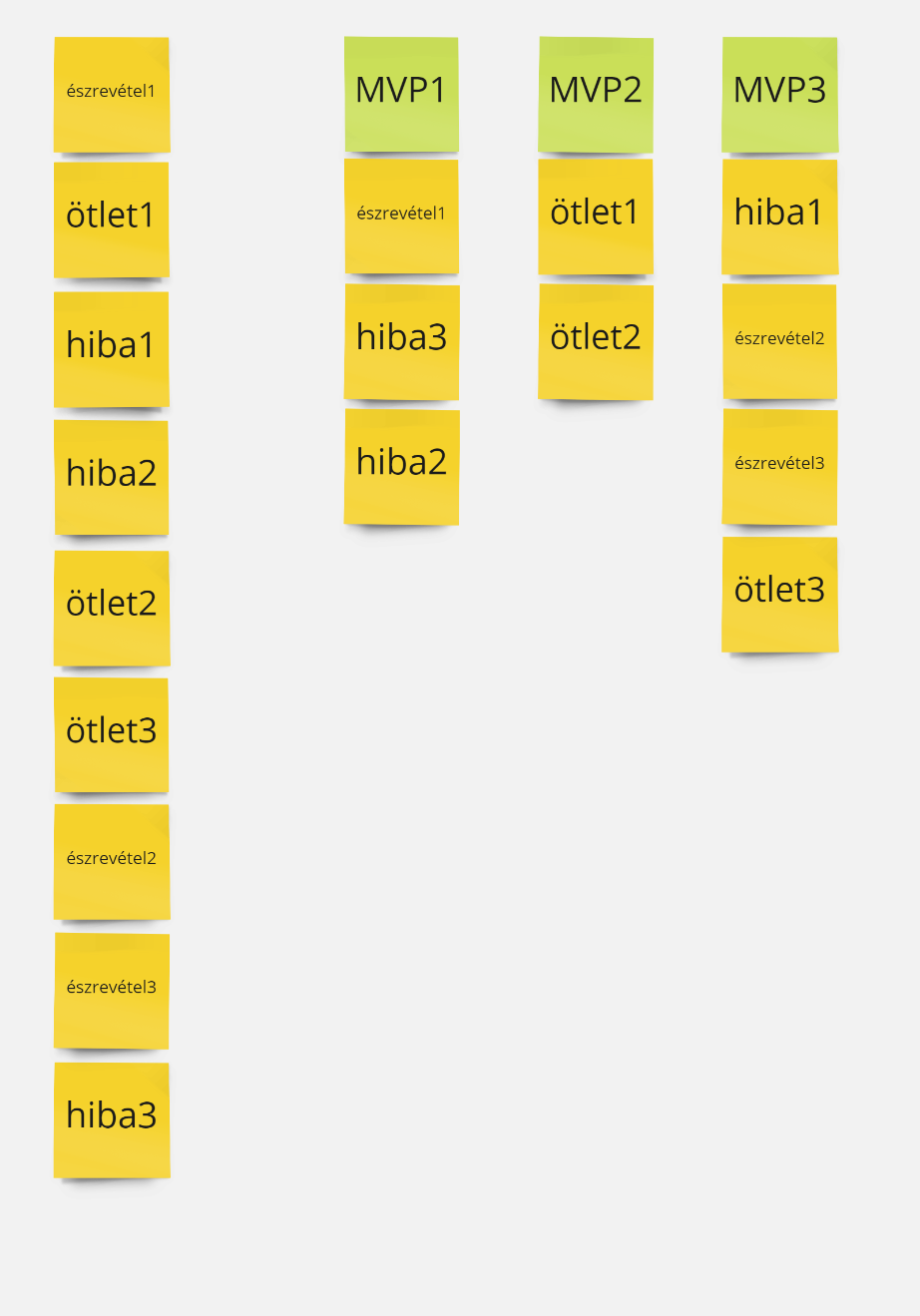 ... munkaszervezés …
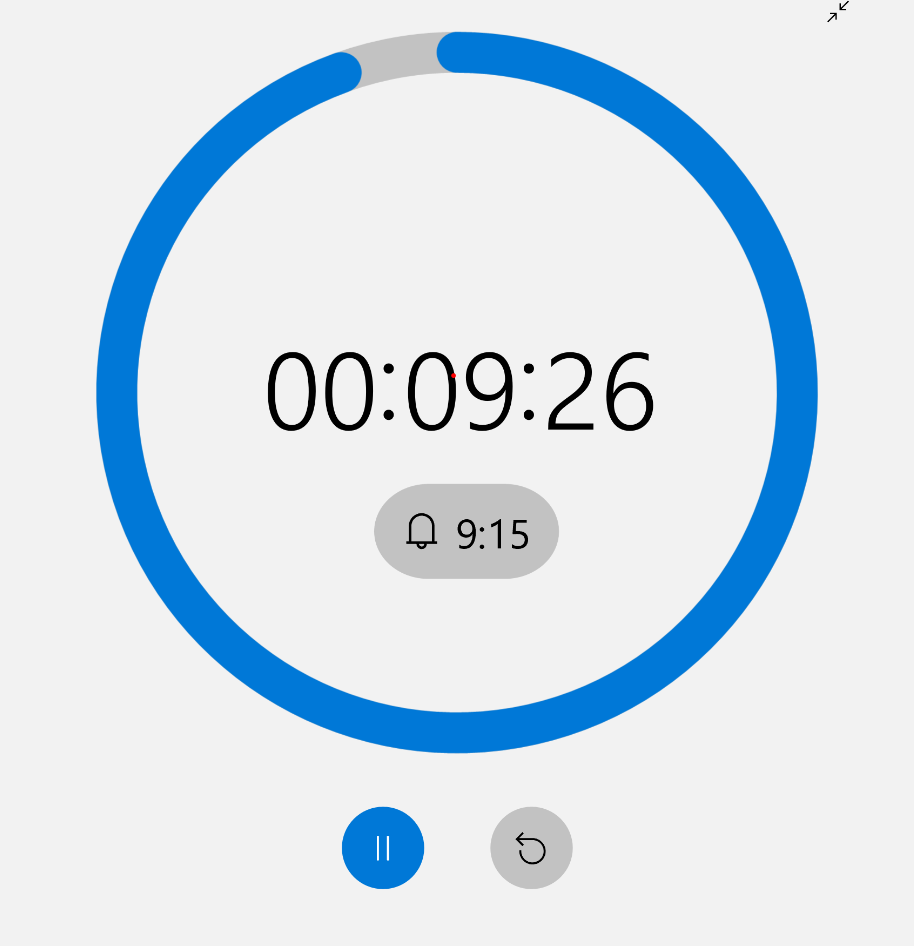 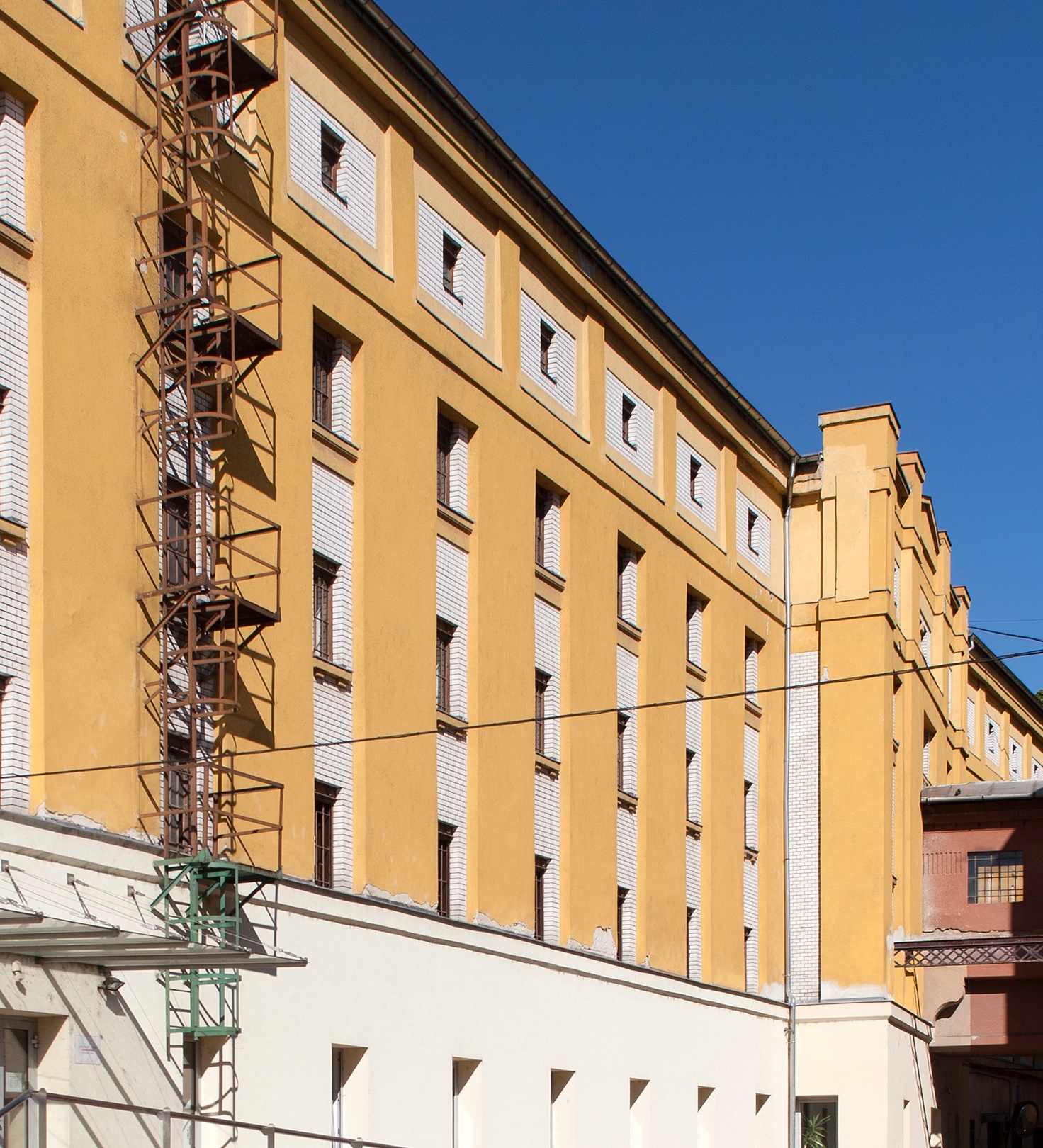 KÖSZÖNÖMA FIGYLEMET!
ELÉRHETŐSÉG/
1111 Budapest, Budafoki út 59.
TELEFON:	+36/30 436 8287
WEB: 		www.lechnerkozpont.hu
EMAIL: 		attila.hulber@lechnerkozpont.hu